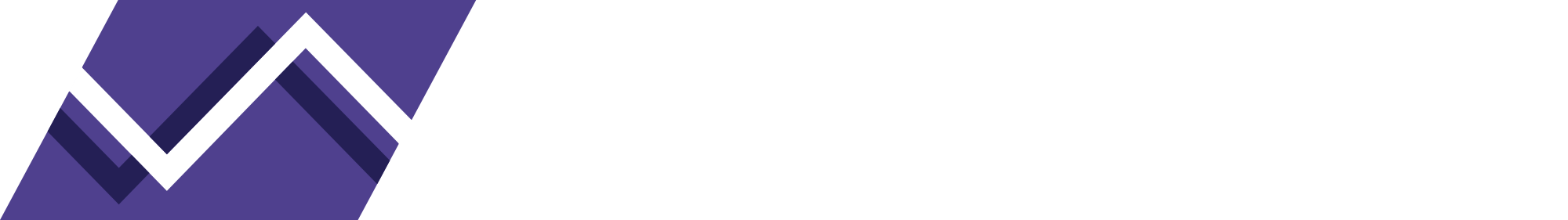 What is driving Aboriginal adult incarceration in NSW?

Workshop on Target 10: reduce the rate of Aboriginal adult incarceration
Justice system targets
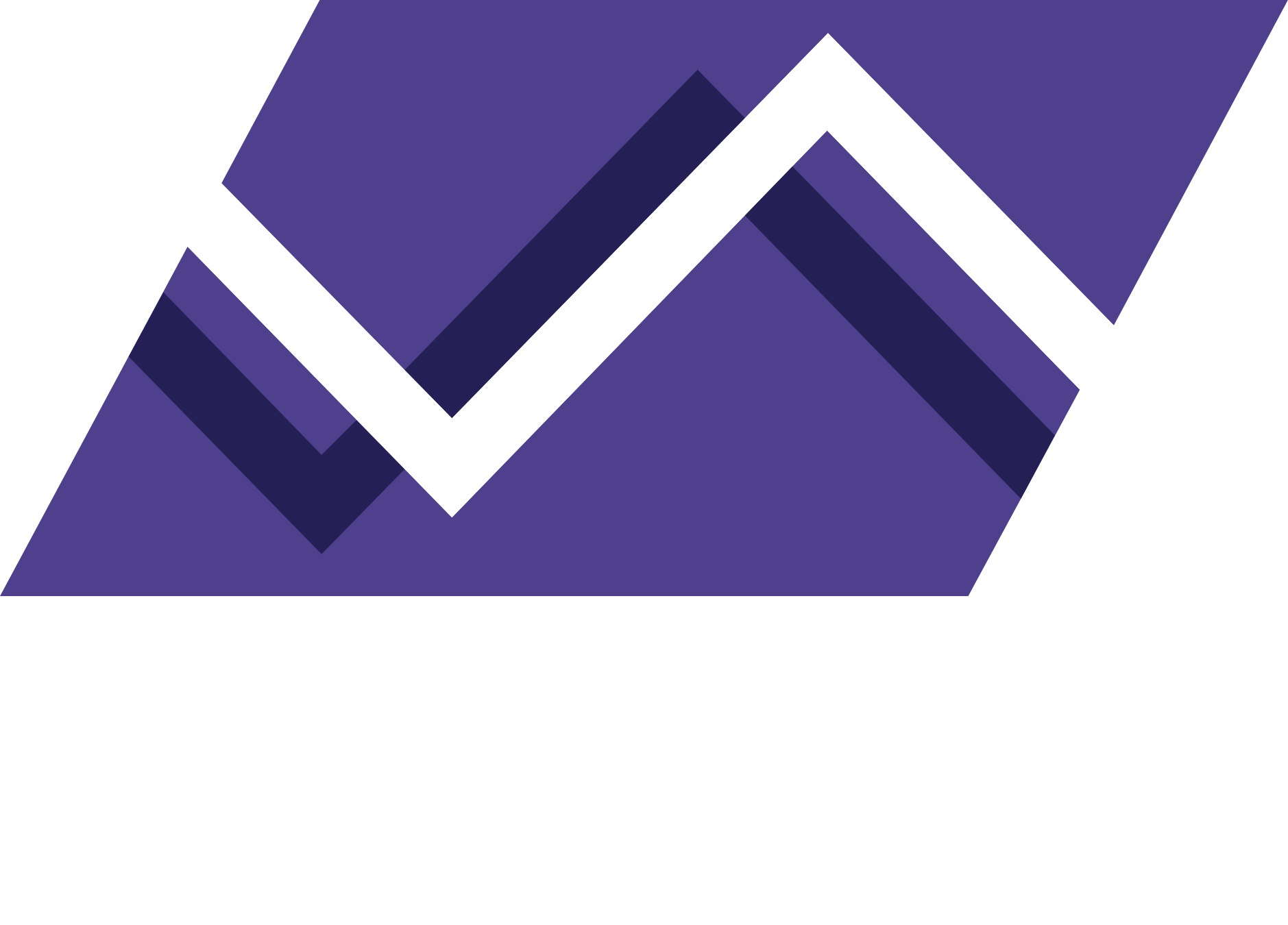 Domestic 
violence
Youth 
detention
Adult 
incarceration
By 2031, the rate of all forms of family violence and abuse against Aboriginal women and children is reduced at least by 50%, as progress towards zero
By 2031, reduce the rate of Aboriginal* adults held in incarceration by at least 15%
By 2031, reduce the rate of Aboriginal young people (10-17 years) in detention by 30%
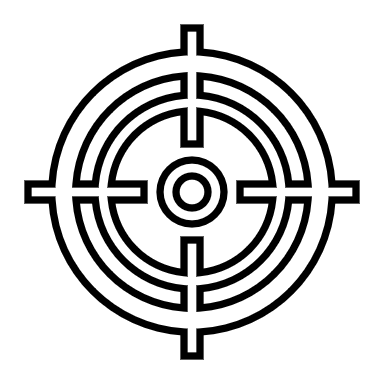 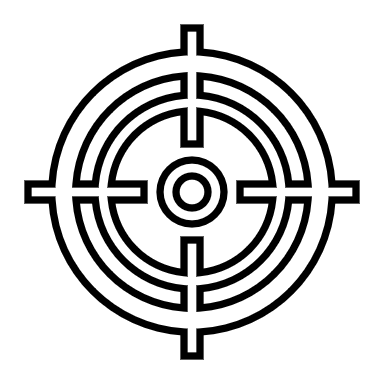 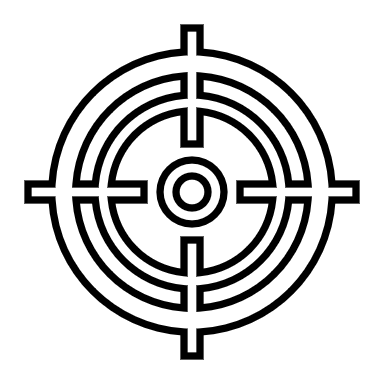 13
10
11
Target 10 cannot be met without intervention
This presentation shows the drivers of adult incarceration leading up to 2019 – the reference year for the targets^
Targets 11 and 13 will be covered in a separate workshop
Target 11 can be met with less intervention, as Aboriginal youth detention is trending down
Trends in domestic violence are included in this presentation as these are relevant to Target 10
2
^More recent data are less reliable due to the impact of the COVID-19 pandemic on the justice system.
*Aboriginal includes Torres Strait Islander people
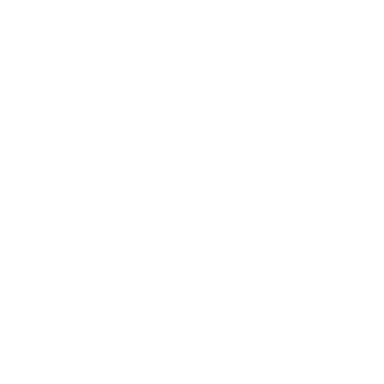 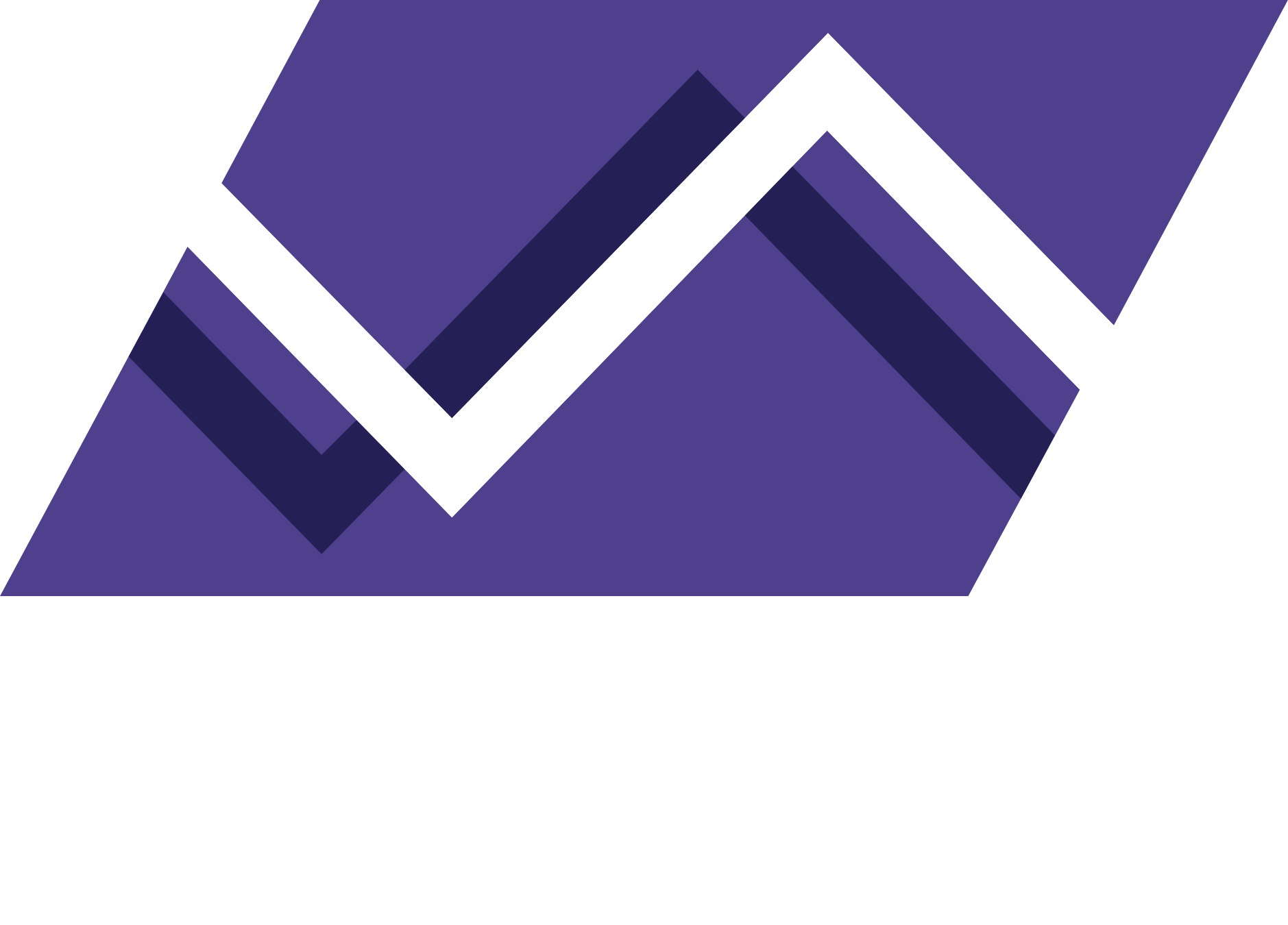 Trends in the rate of Aboriginal imprisonment
From 2006 to 2019 
Aboriginal Imprisonment rate rose 39%
Non-Aboriginal rate rose 15%

In 2019 Aboriginal adults were 12 times more likely to be in prison
From 2006 to 2019 
Aboriginal female Imprisonment rate rose 29%
Non-Aboriginal female rate rose 17%

In 2019 Aboriginal Women were 16 times more likely to be in prison
Aboriginal men were 9 times more likely to be in prison than women
3
[Speaker Notes: Reference:
ABS; https://www.abs.gov.au/statistics/people/crime-and-justice/prisoners-australia/latest-release]
Snapshot of the 3,650 Aboriginal adults in custody in Feb 2020
1 in 25
Aboriginal men are in prison
62% reoffend within a year
26% 
in Out of Home Care as a child
39% 
first custody episode before 18
66% 
prior DV offence
82% current drug problem
60% reported at risk of serious harm as a child
33% new custodial sentence within a year
92% prior custody episode
26% 
have a child in Out of Home Care
8
median prior custody episodes
33% 
current alcohol problem
12
median prior court appearances
66% 
didn’t complete grade 10
13% diagnosed active psychosis
60% 
first court appearance before 18
9% Female
91%
male
43%
sentence length of a year or less
33
average age
59% never been employed a full year
42% receiving mental health treatment
16
median age at first court appearance
30% 
moved residence 3+ times in a year
4
[Speaker Notes: Notes:
All data (except for reoffending data and proportion of total Aboriginal adults) is based on Aboriginal adults in custody in February 2020 – population size: 3,652
Reoffending data is for the February 2019 release cohort]
Target 10 in the NSW context
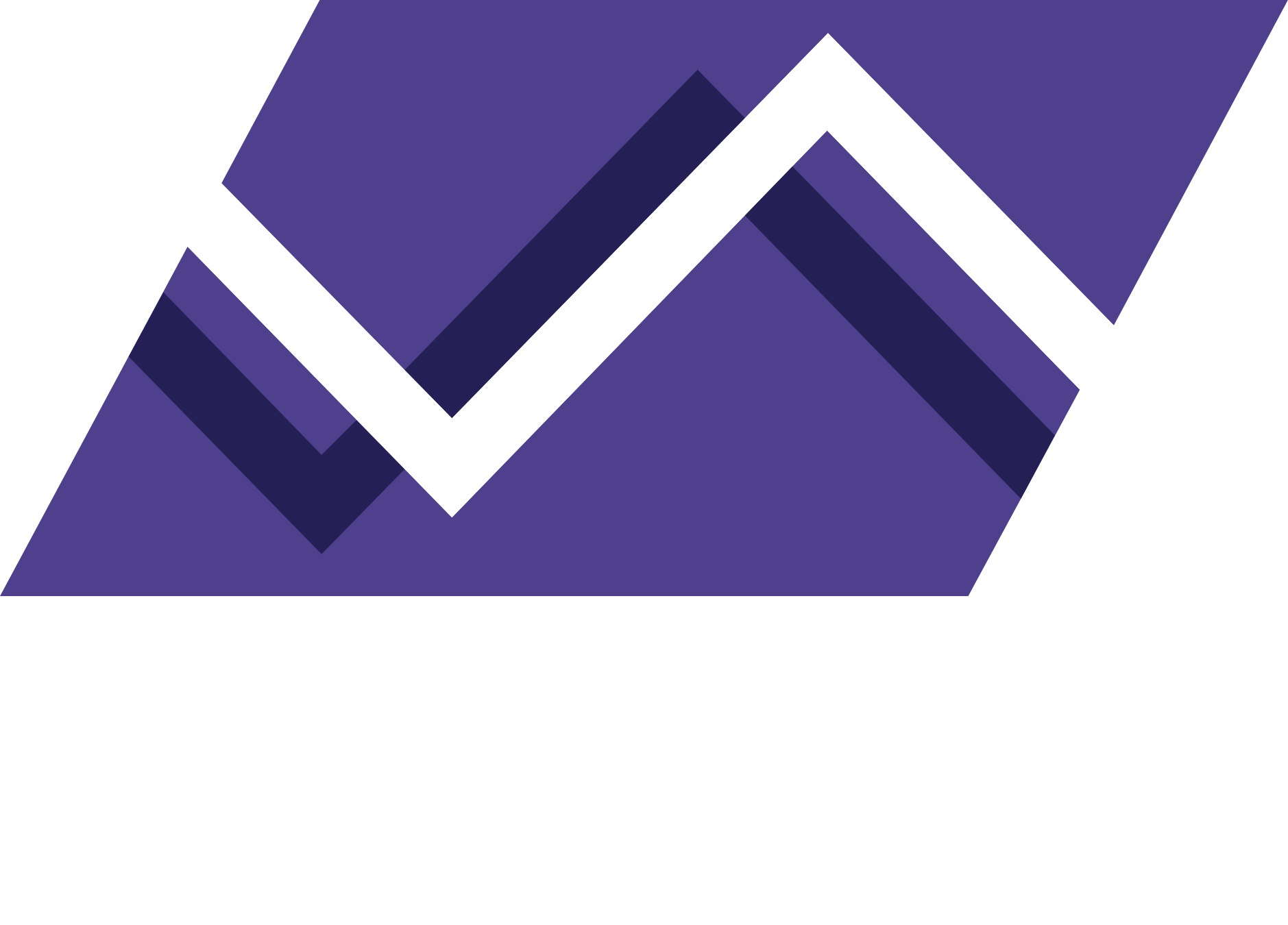 Aboriginal adult incarceration rate per 100,000
Continuation of historical trend* - up 34%
2,600
2,488
10+ times the 
non-Aboriginal rate
2,400
2,200
1,855
2,000
2019 NSW incarceration rate
1,855
1,800
1,577
1,600
Closing the Gap target: reduce incarceration rate by 15%
1,400
1,200
1,000
2031
2029
2011
2013
2015
2017
2019
2021
2023
2025
2027
Projected NSW Aboriginal prison population - individuals
Continuation of historical trend* – up 69%
5,770
6,000
5,000
25% of the total prison population
4,300
2019 NSW incarceration rate – up 26%
4,000
3,419
3,660
Closing the Gap target: reduce incarceration rate by 15%
3,000
2,000
5
1,000
2011
2013
2015
2017
2019
2021
2023
2025
2027
2029
2031
*Unpublished statistical forecast based on trend in risk of imprisonment per population between 2006 and 2019
[Speaker Notes: Notes:
The incarceration rates differ slightly from the rates presented by the Productivity Commission. Work to streamline the rates is underway

References:

Data source: ABS

BOCSAR internal data reference: \\SYDSJWFP01.internal.justice.nsw.gov.au\STJA-BCS\Workgroup\Insights\JIA\JIAs - workings\21-20126 Closing the Gap\21-20332 Workshop 1 presentation\Adults - target 10\Data\20200603 Aboriginal imprisonment time series (projections & targets).xlsx]
Summary: key drivers of Aboriginal adults in custody
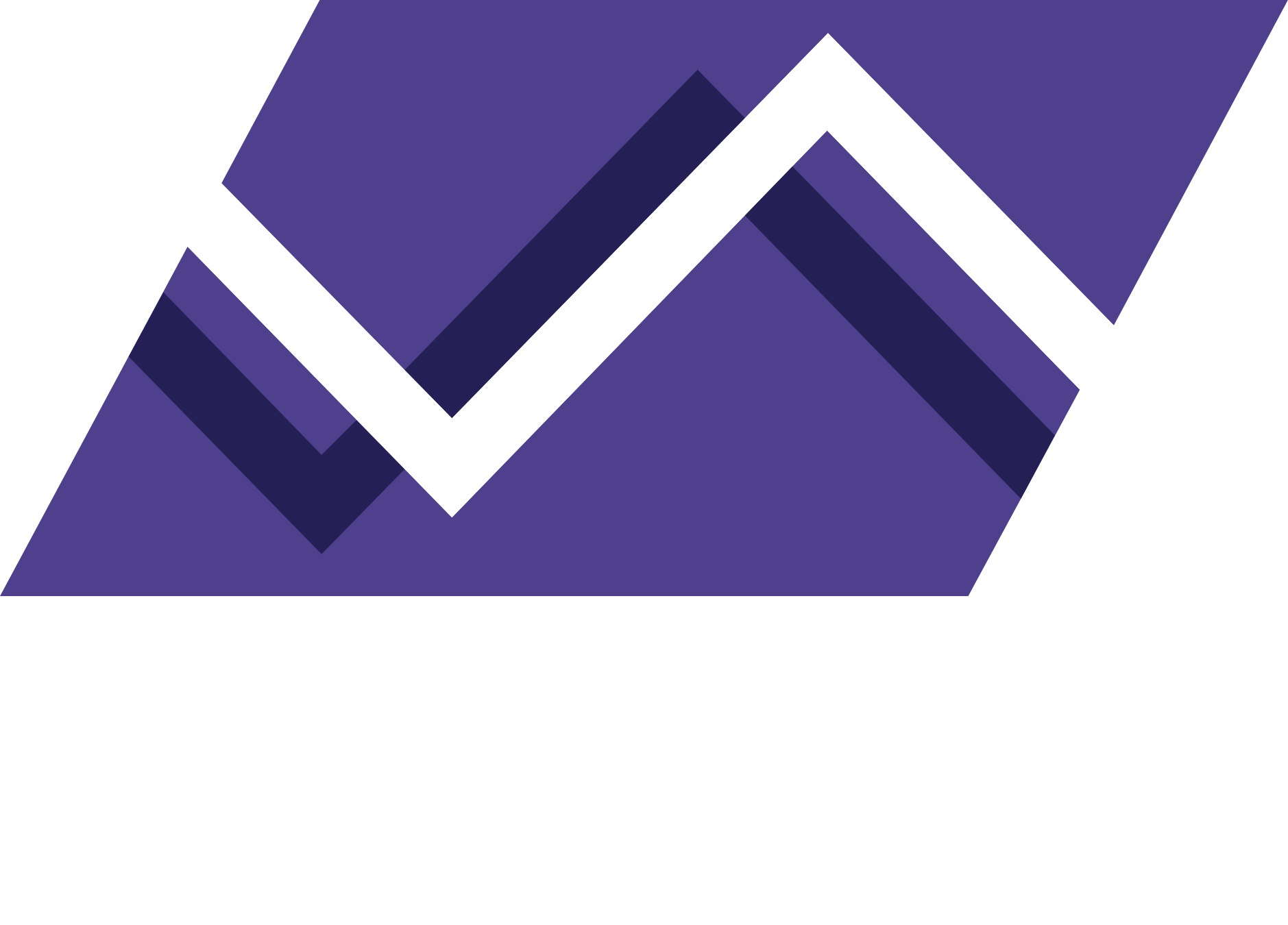 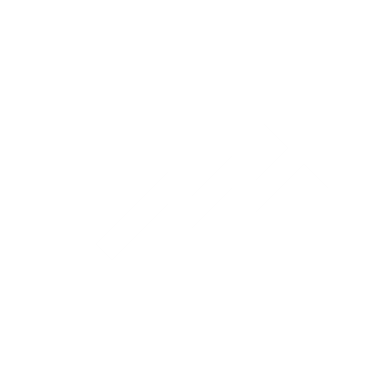 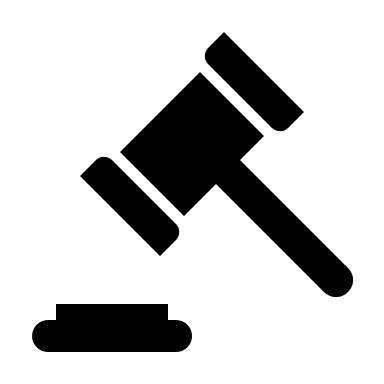 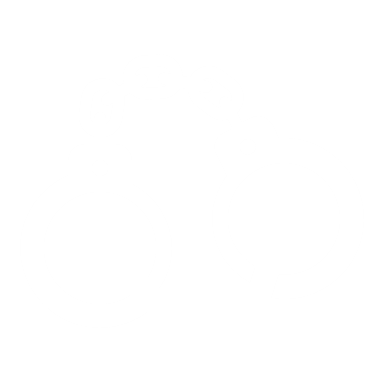 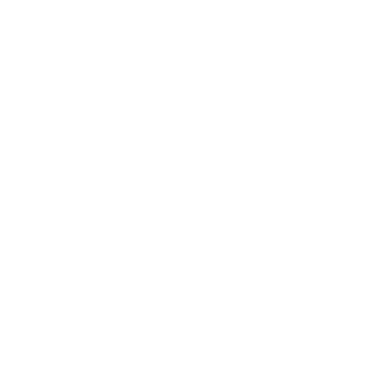 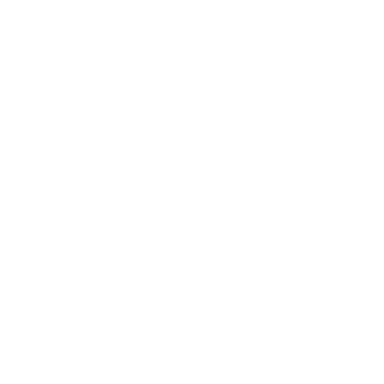 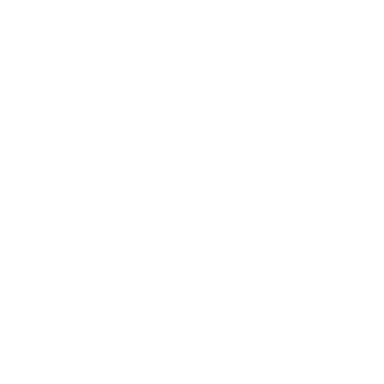 Increase in remand & bail breaches
Prison population increasing
High
 imprisonment 
rate
More violent & breach offenders
More legal 
actions
The number of Court bail refusals rose by 40% 

Bail refusal rates also rose by 22% for Police and 11% for courts

The volume of bail breaches established in court rose but the revocation rate fell
Violent offences made up 75% of the increase in sentenced custody & 66% of the increase in remand (in 5 years)

Justice procedure offences made up 27% of the growth in sentenced custody
Total population up 61% in 10 years 

Remand is growing faster than sentenced custody: up 143% in 10 years
Some evidence of systemic bias

Multiple and frequent contacts with the system from a young age compounded by socio economic factors

Almost half of Aboriginal offenders reoffend within 6 months of release
Proven appearances rose 10% in 5 years, leading to more prison sentences 

Violent offending made up 27% of the increase in court volume and had relatively high imprisonment rates
6
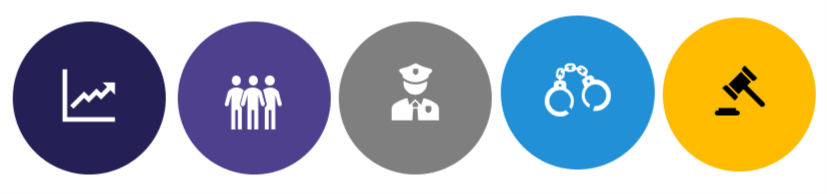 Aboriginal adult prison population
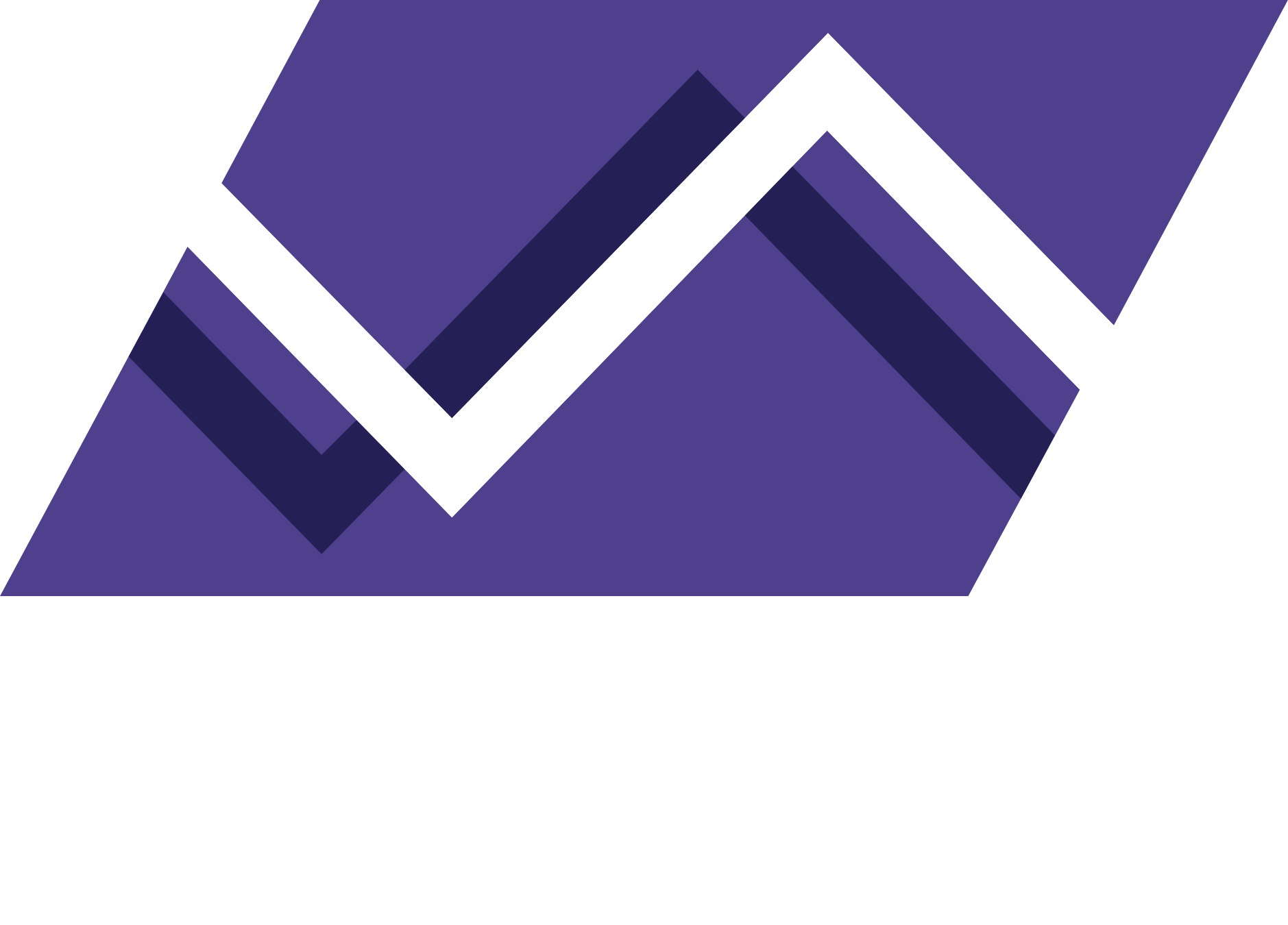 COVID-19 restrictions
Change from Mar 2010 to Mar 2020:
Sentencing reforms
Share of total growth
Bail Act amendment (show cause)
Total population
Up 61% 
1,390 extra people
New Bail Act
Sentenced
Up 36%
625 extra people
Remand 
Up 143%
765 extra people
7
[Speaker Notes: Source:
ABS 45120DO001_202012  Corrective Services, Australia, Time Series, March Qtr 2010 to December Qtr 2020
(number of first day of the month)

Excel file: \\SYDSJWFP01.internal.justice.nsw.gov.au\STJA-BCS\Workgroup\Insights\JIA\JIAs - workings\21-20126 Closing the Gap\21-20542 Charts for ASU - policies and Aboriginal people in CJS\Data\ABS data - Aboriginal adults 2010-2020.xlsx]
Summary: key drivers of Aboriginal adults in custody
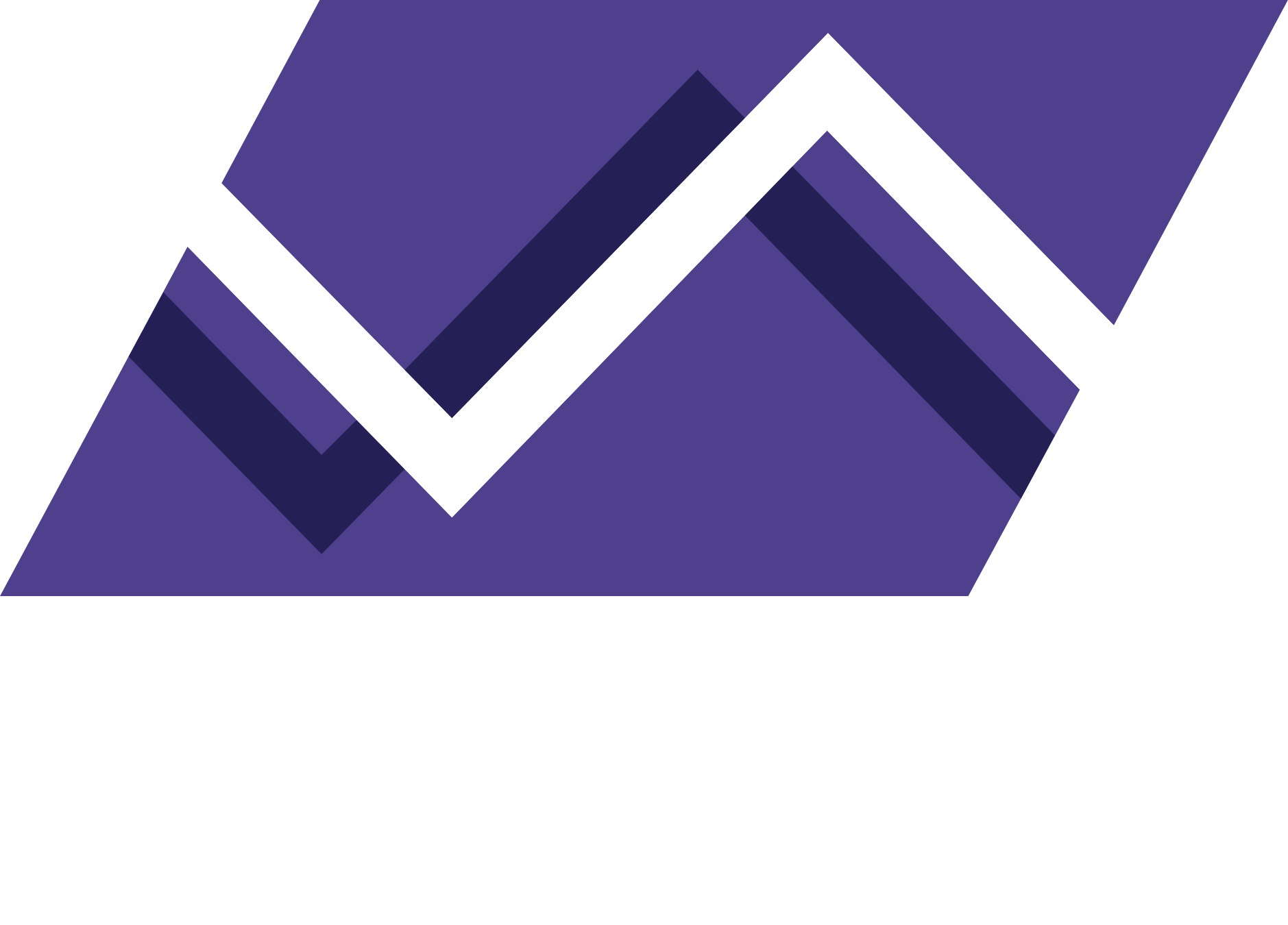 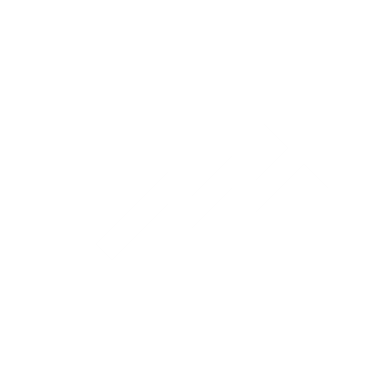 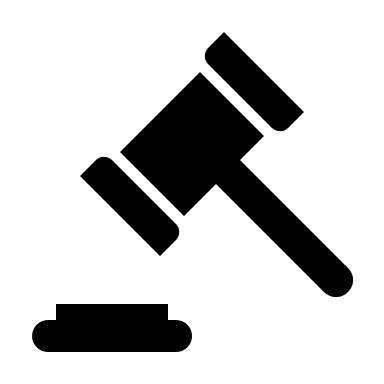 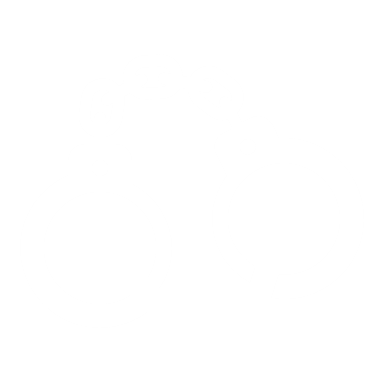 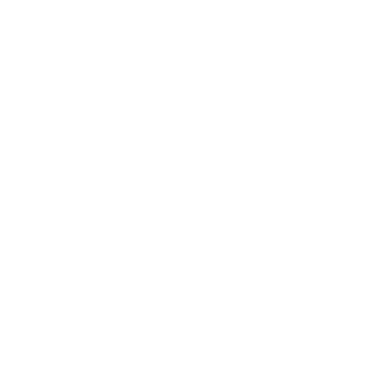 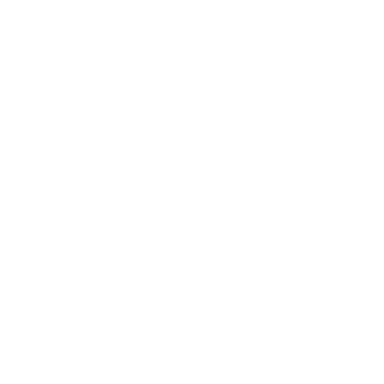 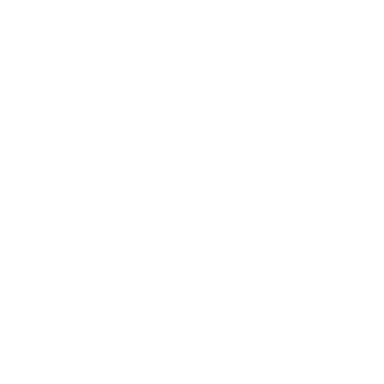 Increase in remand & bail breaches
Prison population increasing
High
 imprisonment 
rate
More violent & breach offenders
More legal 
actions
The number of Court bail refusals rose by 40% 

Bail refusal rates also rose by 22% for Police and 11% for courts

The volume of bail breaches established in court rose but the revocation rate fell
Violent offences made up 75% of the increase in sentenced custody & 66% of the increase in remand (in 5 years)

Justice procedure offences made up 27% of the growth in sentenced custody
Total population up 61% in 10 years 

Remand is growing faster than sentenced custody: up 143% in 10 years
Some evidence of systemic bias

Multiple and frequent contacts with the system from a young age compounded by socio economic factors

Almost half of Aboriginal offenders reoffend within 6 months of release
Proven appearances rose 10% in 5 years, leading to more prison sentences 

Violent offending made up 27% of the increase in court volume and had relatively high imprisonment rates
8
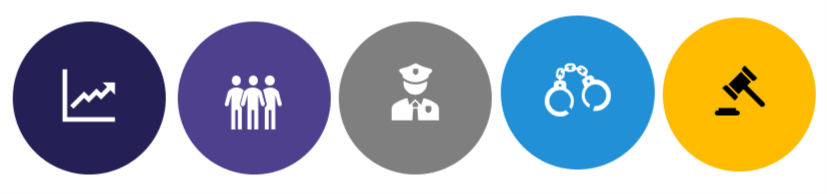 Changing offence types in prison
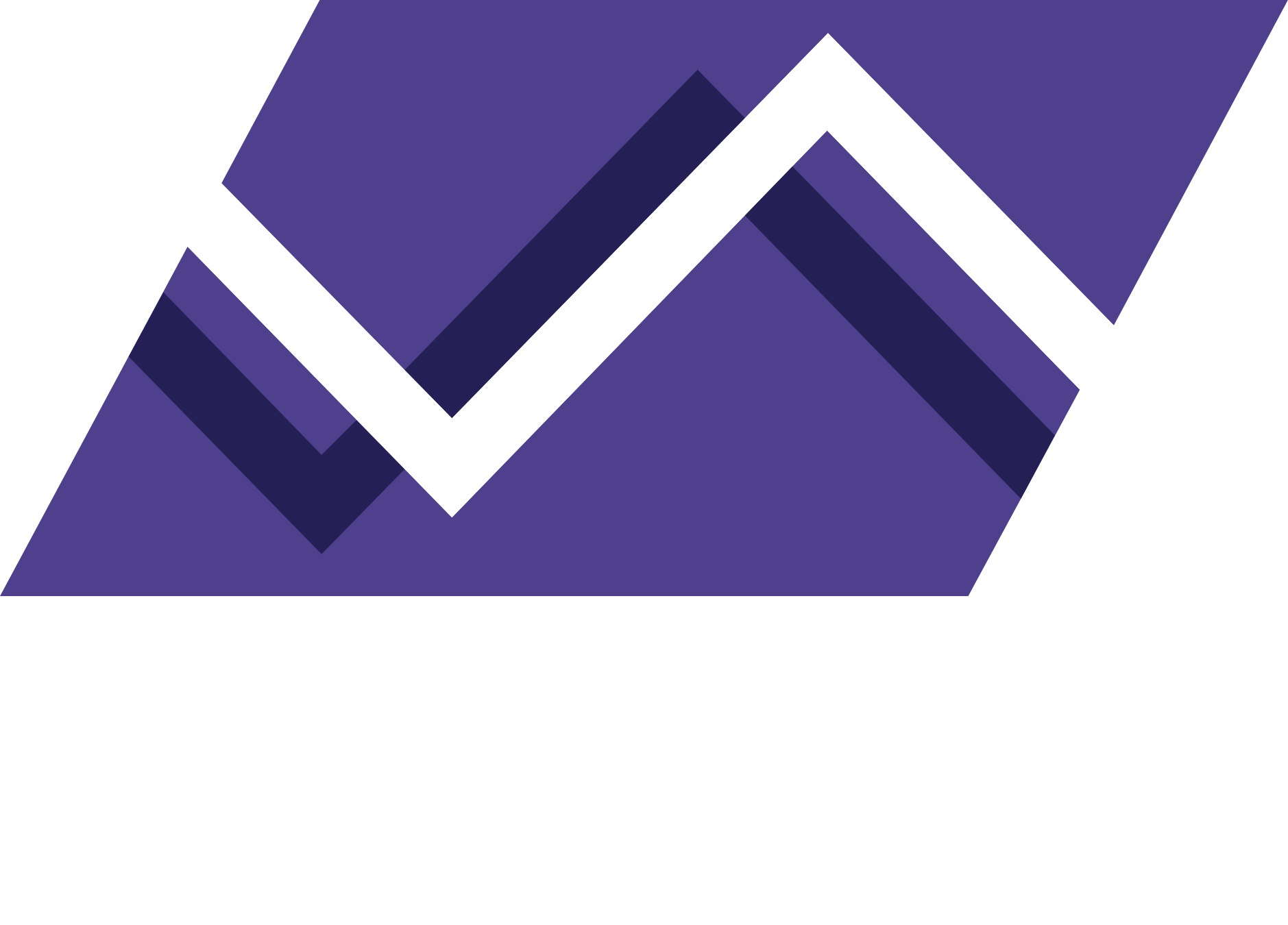 Aboriginal adult remand: top offences
Change in offence mix, from 2015-2019
Violent
Non-violent
241,
183,
115,
107,
92,
88,
72,
50,
Violent offences are a large and growing share of remand

Of the remand population: 
55% were for violent offences 
29% for DV offences

Over the 5 years to 2019:
Two thirds of total growth was due to violent offences
A further 10% was due to drug offences
9
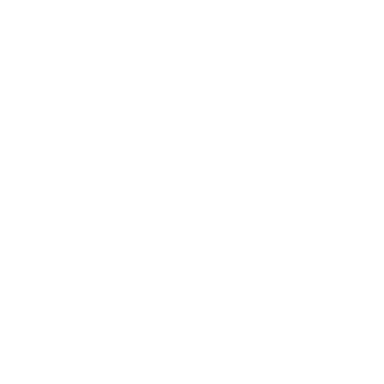 Remand population Dec 2019: 1,191
[Speaker Notes: Notes:
Remand population by offence shows top 91% of total population as at December 2019 (Total pop: 1,191)
Violent offences includes: Assault & related (DV and non DV), intimidation and stalking, abduction & harassment, sexual assault, homicide/murder
DV offences include any offence with a DV element (e.g it includes property damage that is DV related)
DV breakdown not available for custody data prior to 2018 & not represented in second chart

Reference: BOCSAR custody data tables table 2 & dashboard http://reporting.justice.nsw.gov.au/reports/powerbi/BOCSAR/BOCSAR_TESTING/custody_snapshot_comparison

Internal reference 1: \\SYDSJWFP01.internal.justice.nsw.gov.au\STJA-BCS\Workgroup\Insights\JIA\JIAs - workings\21-20126 Closing the Gap\21-20332 Workshop 1 presentation\Adults - target 10\Data\Adult Custody Population Profile- with dv and justice offences breakdown.xlsx

Internal reference 2:  \\SYDSJWFP01.internal.justice.nsw.gov.au\stja-bcs\Workgroup\Insights\JIA\JIAs - workings\21-20126 Closing the Gap\21-20332 Workshop 1 presentation\Adults - target 10\Data\Adult Custody Population Profile - December 2019.xlsx]
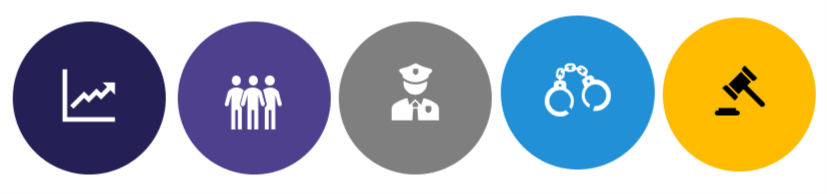 Changing offence types in prison
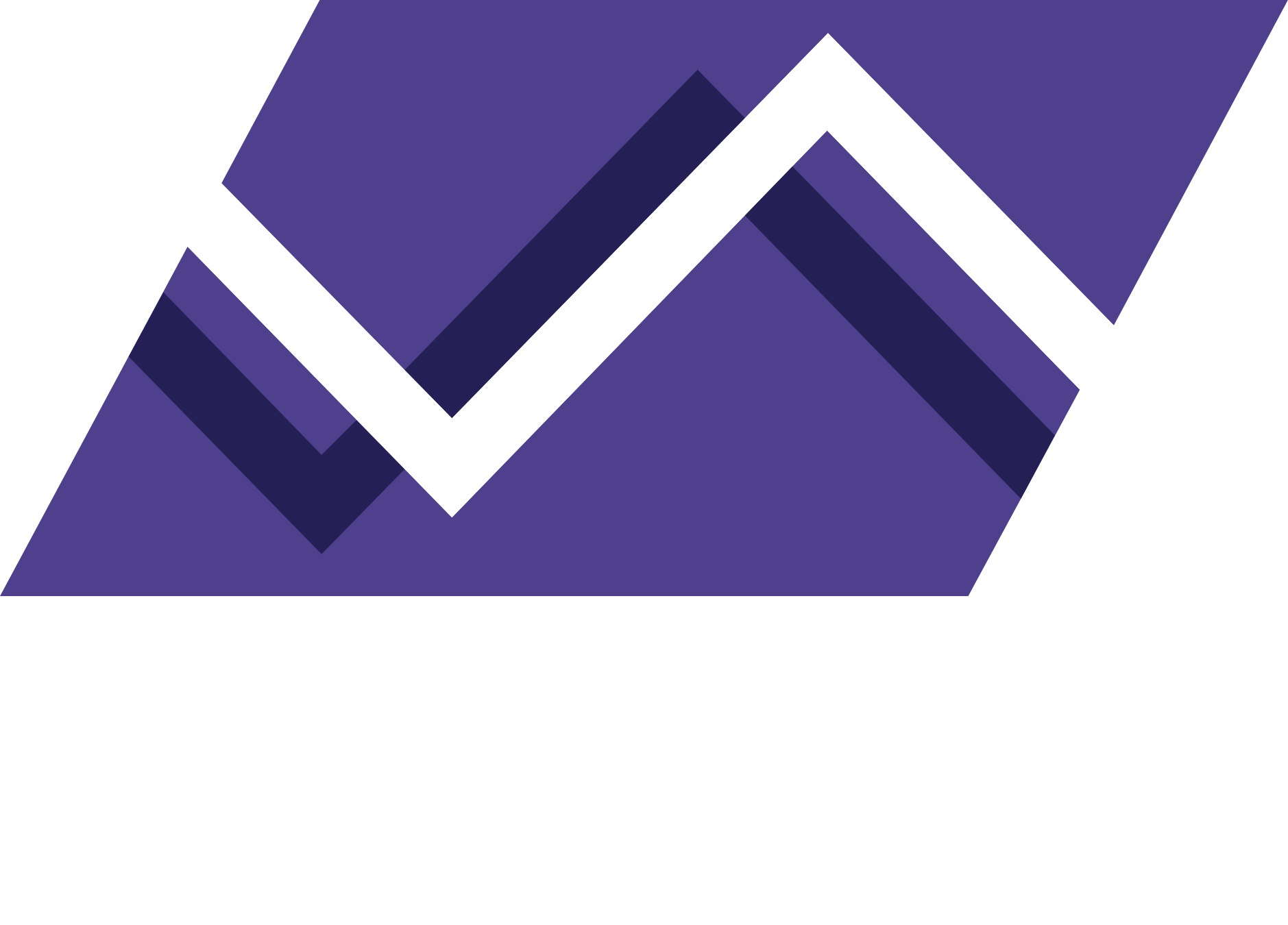 Aboriginal adult sentenced: top offences
Change in offence mix, from 2015-2019
Violent
Non-violent
316,
299,
263,
218,
213,
186,
156,
127,
Violent and breach offences represent a large share of sentenced custody
Of the sentenced population:
44% were for violent offences (incl DV assault)
18% were for DV offences
20% were for breach of parole or community order
In the 5 years to 2019:
Nearly two thirds of growth was due to violent offences
A quarter was due to sentencing order breaches
87,
86,
75,
10
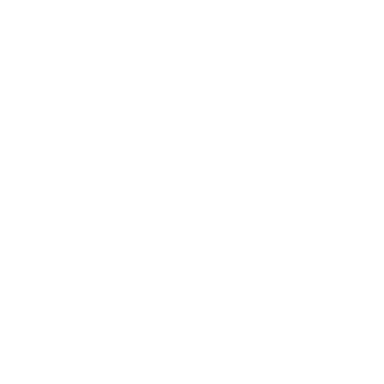 74,
Sentenced population Dec 2019: 2,312
[Speaker Notes: Notes:
Sentenced population by offence shows top 91% of total population as at December 2019 (Total pop: 2,312)
Violent offences includes: Assault & related (DV and non DV), intimidation and stalking, abduction & harassment, sexual assault, and homicide/murder. 
Breach community based order includes breach ICO. BOCSAR is currently working to prepare more comprehensive data on breach of ICO
Justice procedure offences includes: breach sentencing order, breach parole, breach violence order
DV cut not available for custody data prior to 2018 & not represented in second chart

Reference: BOCSAR custody data tables table 2 & dashboard http://reporting.justice.nsw.gov.au/reports/powerbi/BOCSAR/BOCSAR_TESTING/custody_snapshot_comparison

Internal reference 1: \\SYDSJWFP01.internal.justice.nsw.gov.au\STJA-BCS\Workgroup\Insights\JIA\JIAs - workings\21-20126 Closing the Gap\21-20332 Workshop 1 presentation\Adults - target 10\Data\Adult Custody Population Profile- with dv and justice offences breakdown.xlsx

Internal reference 2:  \\SYDSJWFP01.internal.justice.nsw.gov.au\stja-bcs\Workgroup\Insights\JIA\JIAs - workings\21-20126 Closing the Gap\21-20332 Workshop 1 presentation\Adults - target 10\Data\Adult Custody Population Profile - December 2019.xlsx]
Summary: key drivers of Aboriginal adults in custody
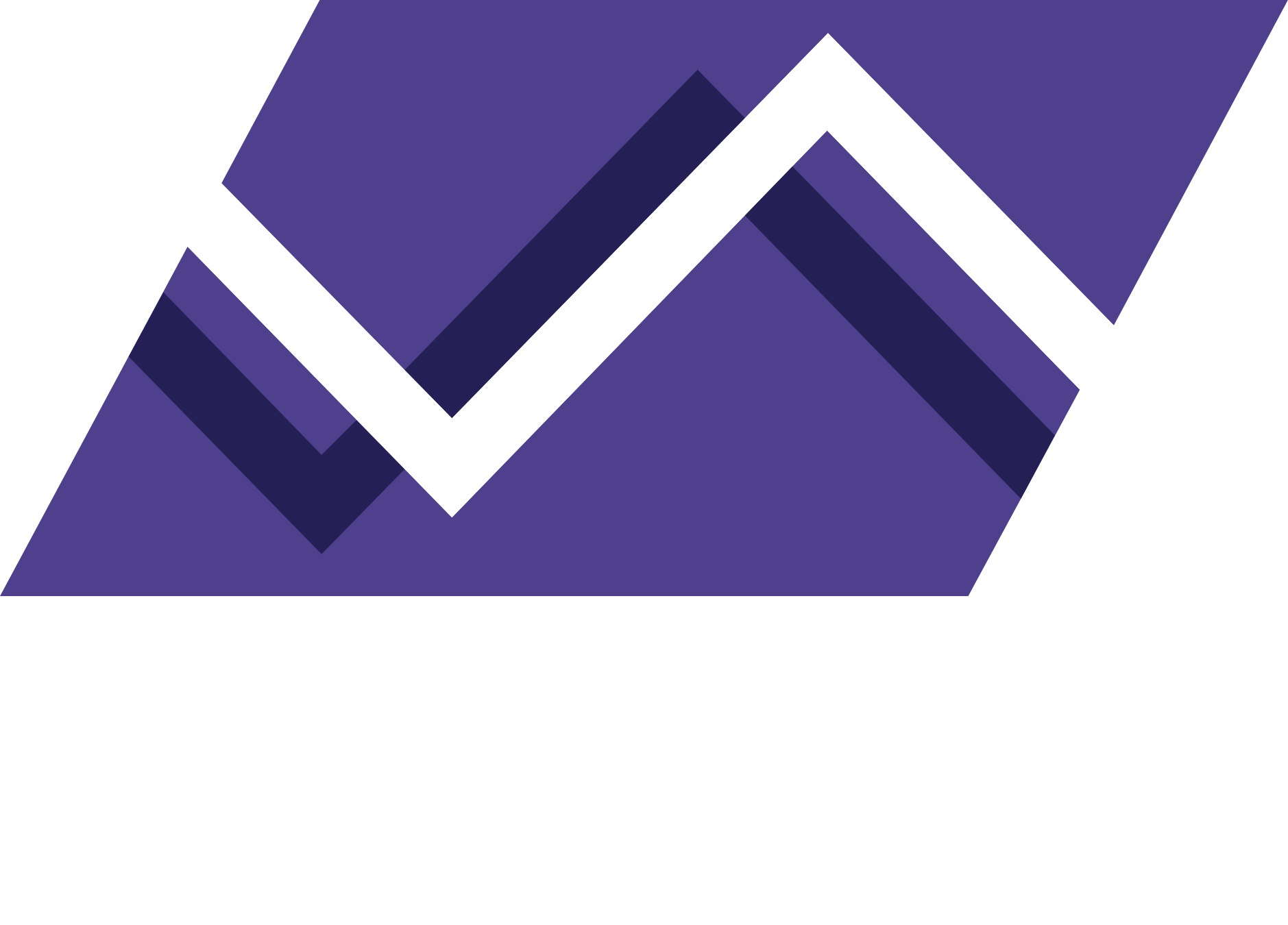 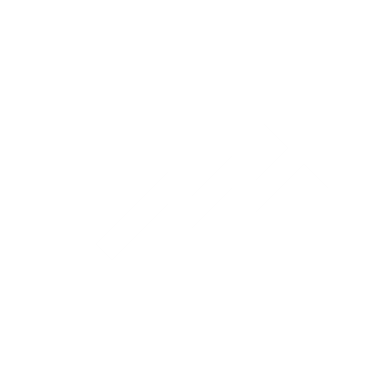 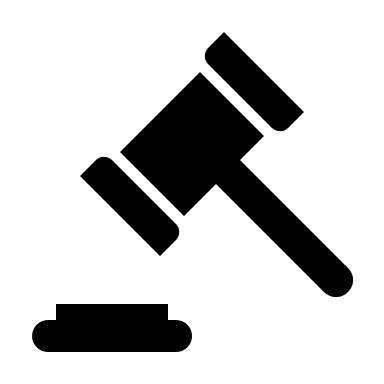 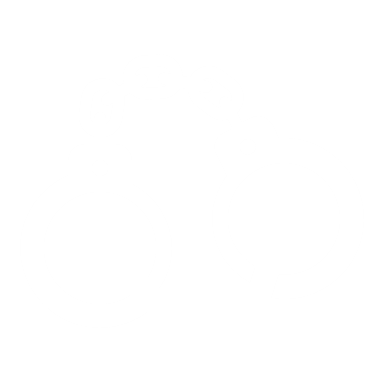 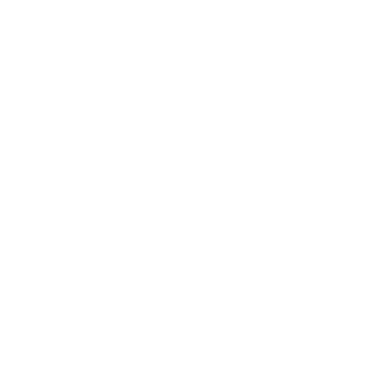 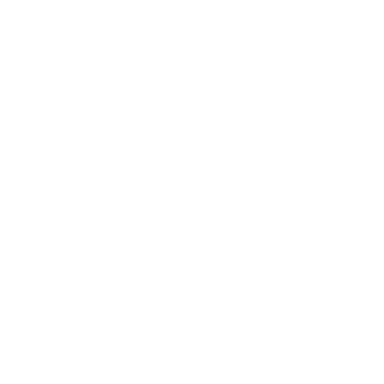 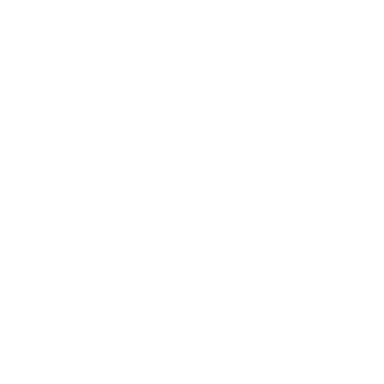 Increase in remand & bail breaches
Prison population increasing
High
 imprisonment 
rate
More violent & breach offenders
More legal 
actions
The number of Court bail refusals rose by 40% 

Bail refusal rates also rose by 22% for Police and 11% for courts

The volume of bail breaches established in court rose but the revocation rate fell
Violent offences made up around two thirds of the increase in sentenced custody & remand (in 5 years)

Sentencing order breaches made up a quarter of the growth in sentenced custody
Total population up 61% in 10 years 

Remand is growing faster than sentenced custody: up 143% in 10 years
Some evidence of systemic bias

Multiple and frequent contacts with the system from a young age compounded by socio economic factors

Almost half of Aboriginal offenders reoffend within 6 months of release
Proven appearances rose 10% in 5 years, leading to more prison sentences 

Violent offending made up 27% of the increase in court volume and had relatively high imprisonment rates
11
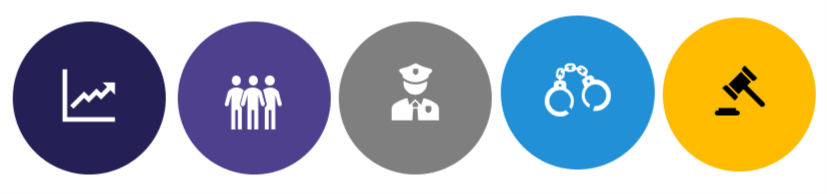 Court appearances
Violent
Non-violent
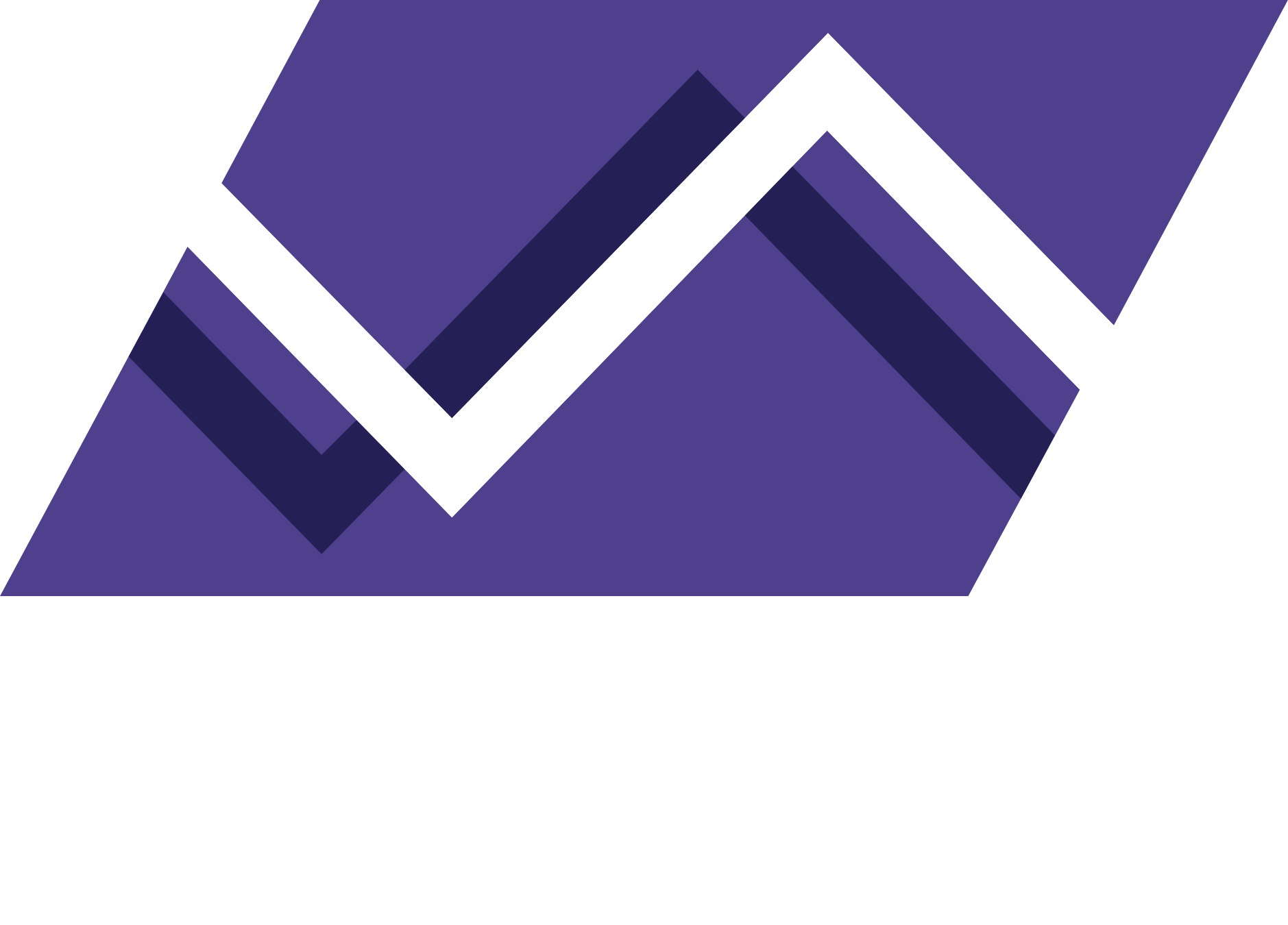 STABLE
16% INCREASE
15% INCREASE
Matters brought to court rose, increasing total convictions

The rise in convictions was not due to changes in the conviction rate or imprisonment rate, both were stable 

The six offences to the left were the top growing offences in sentenced custody, they also made up 37% of growth in proven court appearances

Violent offences made up 27% of growth in proven appearances
12
[Speaker Notes: Notes:
The conviction rate is the proportion of all court appearances that are proven.

Reference: BOCSAR 21-20698 proven and finalised appearances 

\\SYDSJWFP01.internal.justice.nsw.gov.au\STJA-BCS\Workgroup\Insights\JIA\JIAs - workings\21-20126 Closing the Gap\21-20332 Workshop 1 presentation\Adults - target 10\Data\ac21-20698 Finalisations in NSW Courts Aboriginal (proven, custody).xlsx

\\SYDSJWFP01.internal.justice.nsw.gov.au\STJA-BCS\Workgroup\Insights\JIA\JIAs - workings\21-20126 Closing the Gap\21-20332 Workshop 1 presentation\Adults - target 10\Data\21-20159 proven appearances 2015-19 (court vols, imprisonment rate, growth).xlsx]
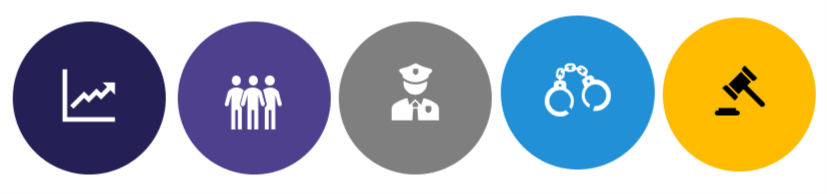 Offence types in court & prison sentences
Violent
Non-violent
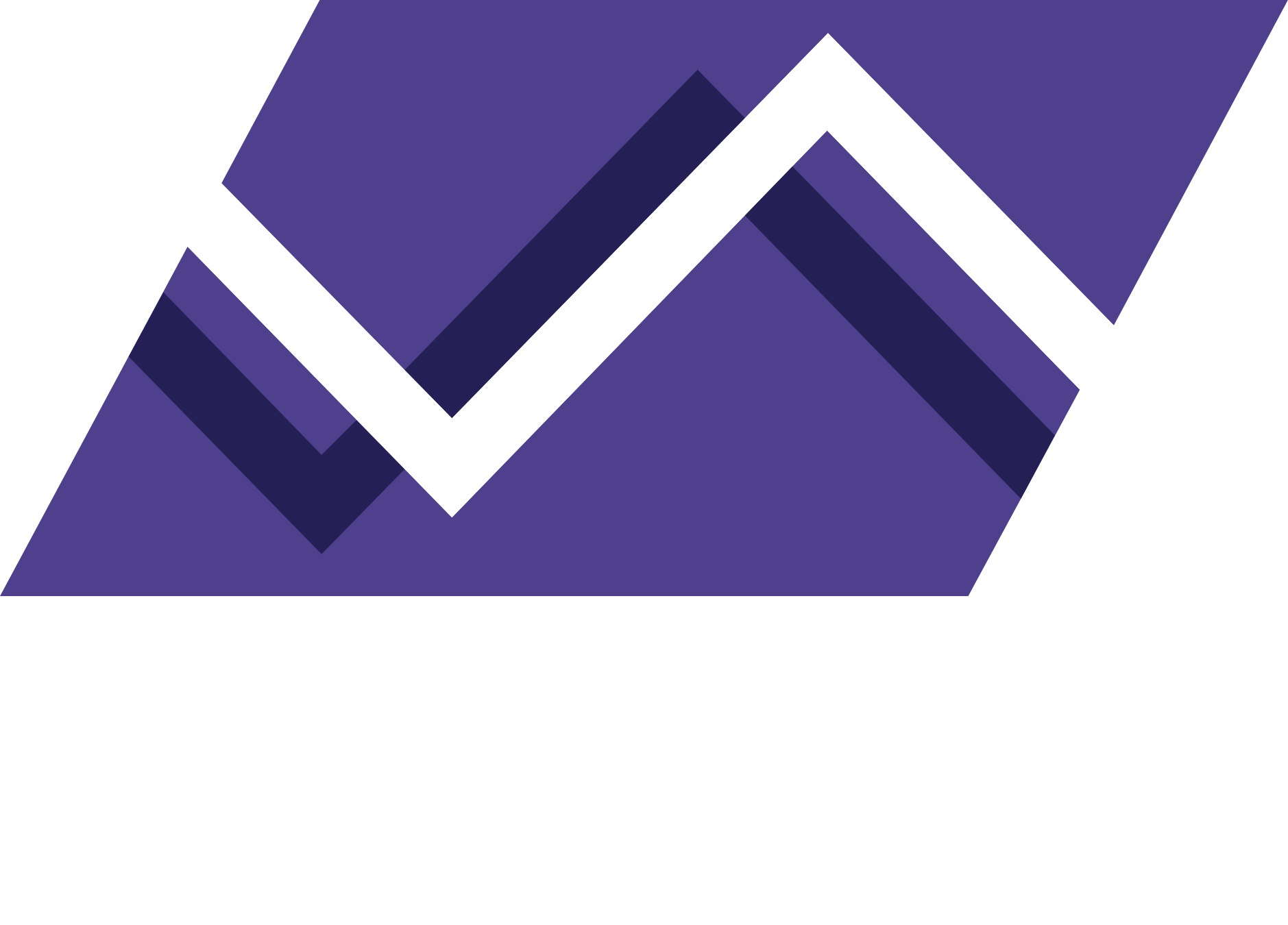 Aboriginal proven appearances 2019
Offences with high imprisonment rates have more influence on the prison population 

Traffic & illicit drug offences made up 29% of court appearances in 2019 but had low imprisonment rates

Violent offences have a proportionately high imprisonment rate, exerting more influence on the prison population than other offence types
Note: all offences in the chart grew in volume from 2015 to 2019. 
Homicide and miscellaneous offences are not pictured as they both have small volumes in court and did not grow over the period.
13
[Speaker Notes: Notes:
Breach sentencing order includes: breach community based order and former breach bond, breach suspended sentence
Violent offences includes: Assault & related (DV and non DV), intimidation and stalking, dangerous acts, abduction & harassment, robbery, and sexual assault 
Chart excludes miscellaneous offences and homicide


Reference: BOCSAR 21-20159 proven appearances 2019

Internal reference: \\SYDSJWFP01.internal.justice.nsw.gov.au\STJA-BCS\Workgroup\Insights\JIA\JIAs - workings\21-20126 Closing the Gap\21-20332 Workshop 1 presentation\Adults - target 10\Data\21-20159 proven appearances 2015-19 (court vols, imprisonment rate, growth).xlsx]
Summary: key drivers of Aboriginal adults in custody
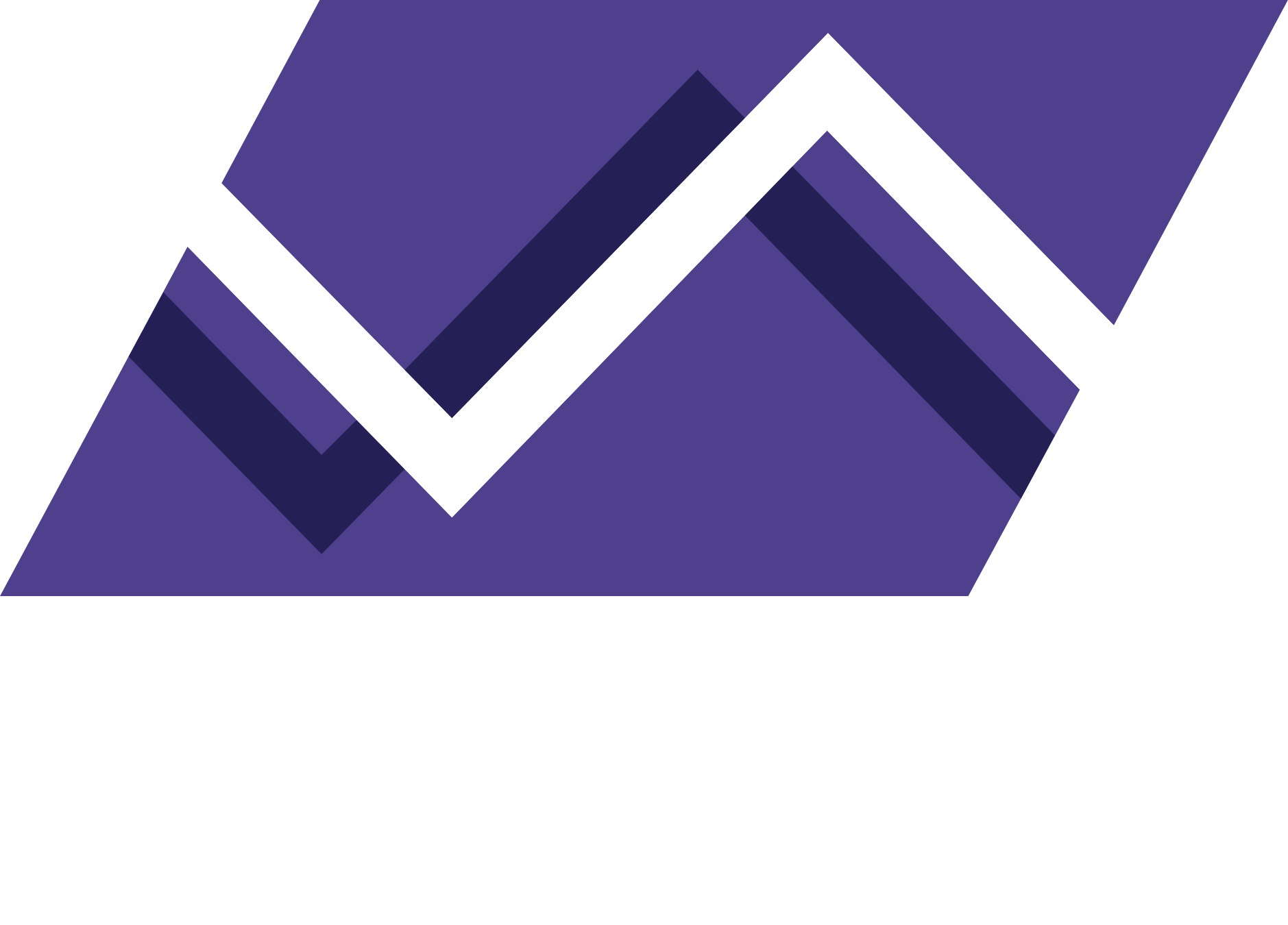 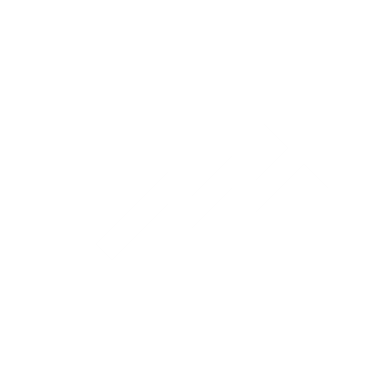 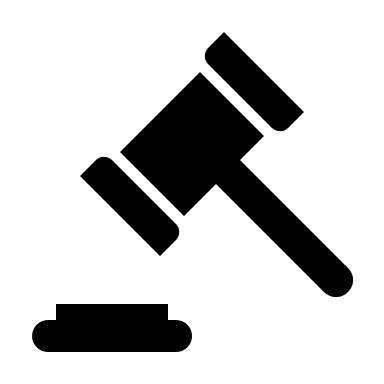 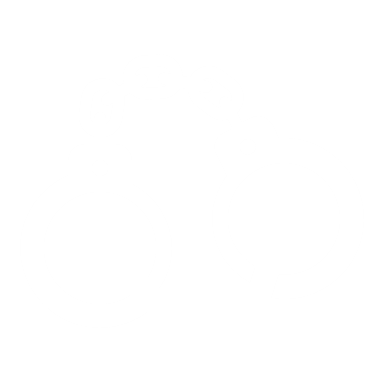 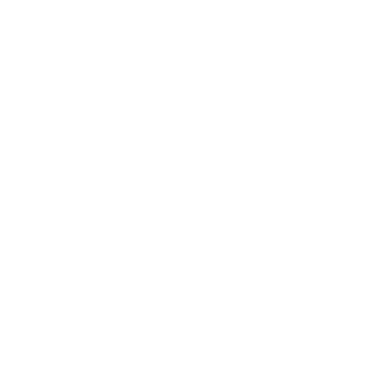 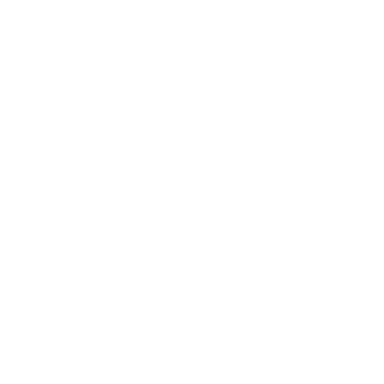 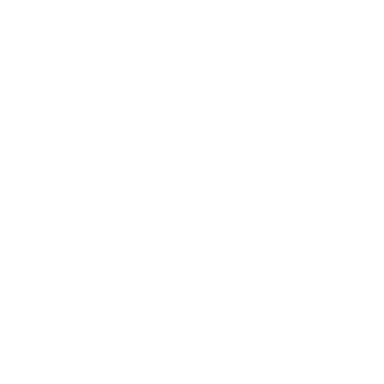 Increase in remand & bail breaches
Prison population increasing
High
 imprisonment 
rate
More violent & breach offenders
More legal 
actions
The number of Court bail refusals rose by 40% 

Bail refusal rates also rose by 22% for Police and 11% for courts

The volume of bail breaches established in court rose but the revocation rate fell
Violent offences made up around two thirds of the increase in sentenced custody & remand (in 5 years)

Sentencing order breaches made up a quarter of the growth in sentenced custody
Total population up 61% in 10 years 

Remand is growing faster than sentenced custody: up 143% in 10 years
Some evidence of systemic bias

Multiple and frequent contacts with the system from a young age compounded by socio economic factors

Almost half of Aboriginal offenders reoffend within 6 months of release
Proven appearances rose 16% in 5 years, leading to more prison sentences 

Violent offending made up 27% of the increase in court volume and had relatively high imprisonment rates
14
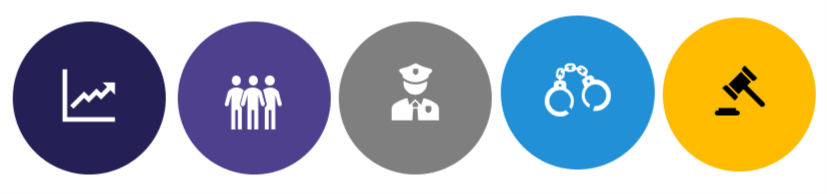 Bail refusal volumes and rates
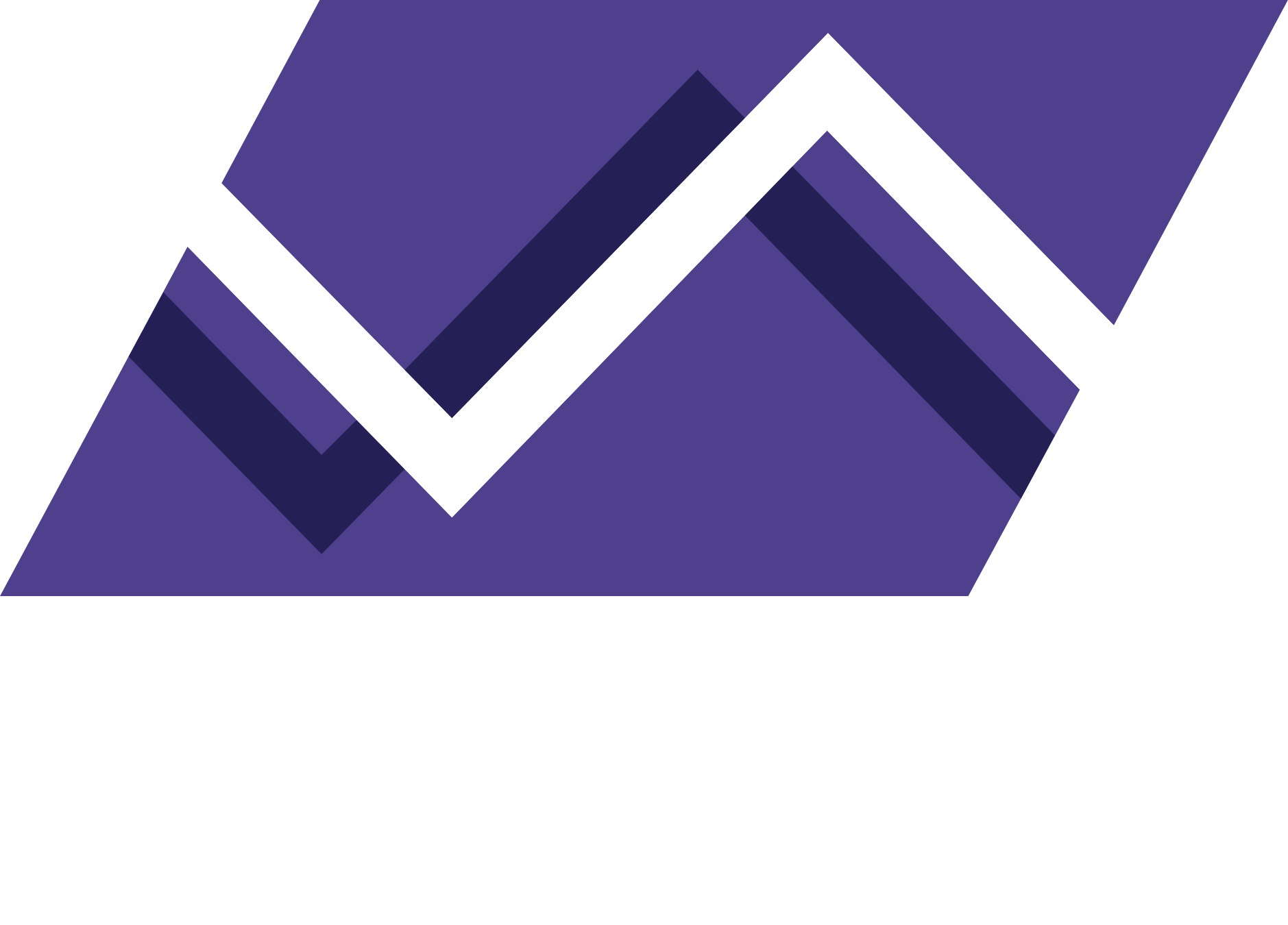 Aboriginal bail refusal rates
Bail refusal volumes & bail refusal rates were both up
 
The total number of bail decisions grew by 26% 

The number of incidents where a person was police bail refused but court bail granted rose 78%

The rate of police and court bail refusals both increased
Aboriginal bail decisions
15
[Speaker Notes: Reference: BOCSAR 21-202105

Internal BOCSAR reference: 
\\SYDSJWFP01.internal.justice.nsw.gov.au\STJA-BCS\Workgroup\Insights\JIA\JIAs - workings\21-20126 Closing the Gap\21-20332 Workshop 1 presentation\Adults - target 10\Data\20210706 Bail and Breach data pivots.xlsx]
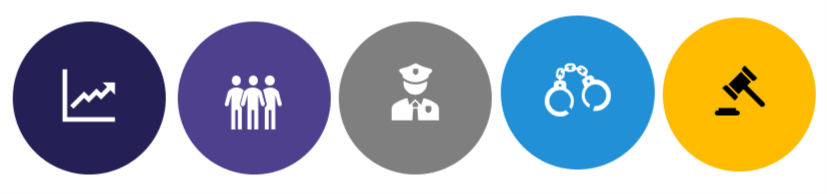 Bail breach and revocation
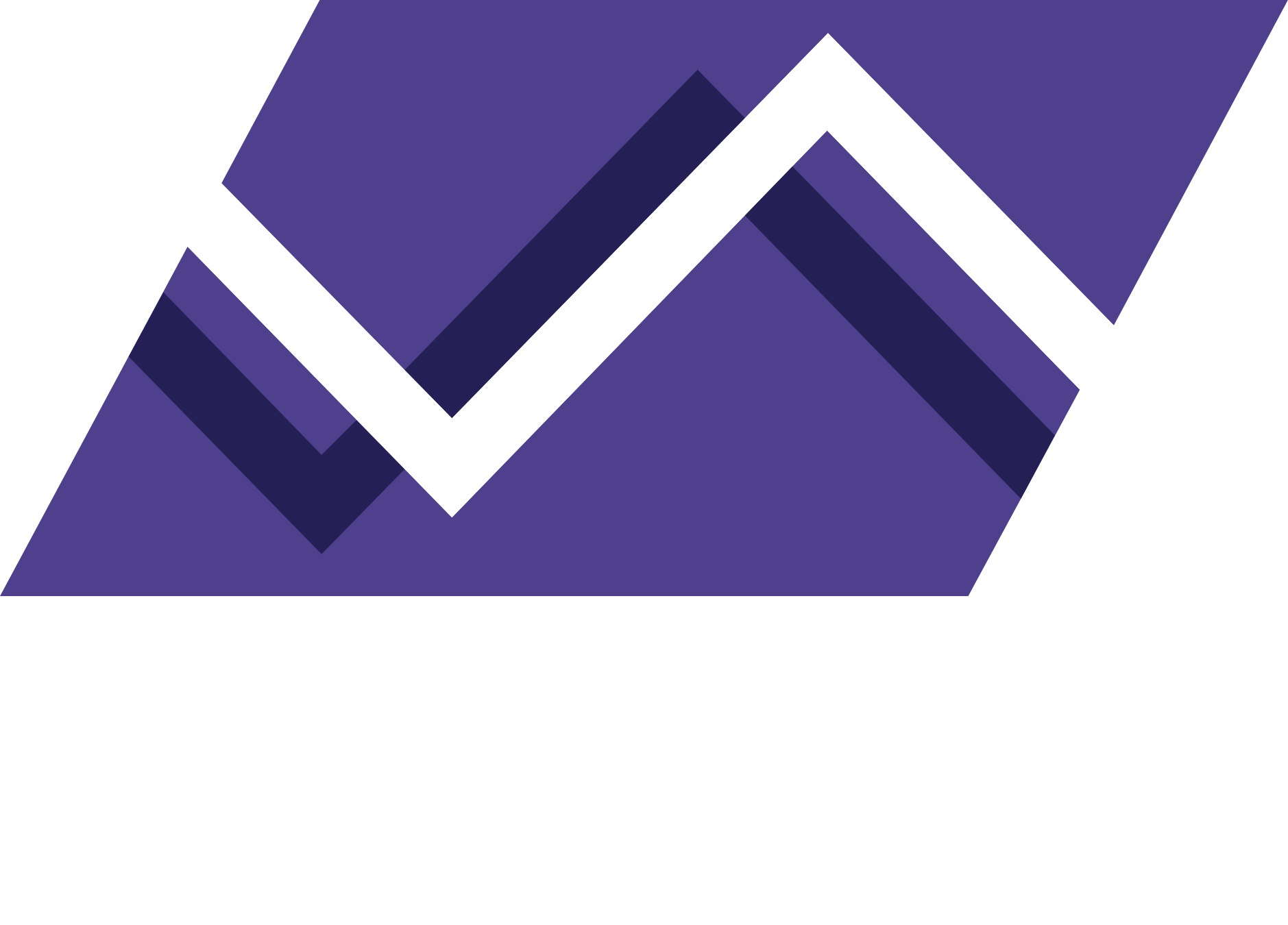 Court bail revocations for Aboriginal adults
46% revoked
Bail breaches established in court rose; most did not result in revocation

Most bail breaches did not result in revocation, the bail revocation rate fell from 2015-19

Where the breach involved a further offence, 46% resulted in revocation in 2019.
21% revoked
Up 51%
29% revoked
30% revoked
31% revoked
33% revoked
36% revoked
Bail breaches and revocations
45%
41%
37%
40%
35%
35%
31%
31%
30%
2851
25%
2418
A single bail breach incident can involve more than one breach category
2004
20%
1865
15%
1419
880
10%
756
700
694
583
5%
16
0
0%
2015
2016
2017
2018
2019
Bail breaches - up 101%
Bail revocations - up 51%
Bail revocations (%)
[Speaker Notes: Notes:
The first chart shows bail breaches that are proceeded against by Police, the data does not include matters where Police decide not to take any action on breach. 
The revocation rate is the share of all bail breaches that result in bail being revoked (i.e. the person moving into remand).  
A single bail breach incident may involve more than one breach category. For example, a person could breach bail by committing a further offence and failing to report or meet curfew. 


Reference:  BOCSAR 21-202105

Internal BOCSAR reference: 
Graphs - \\SYDSJWFP01.internal.justice.nsw.gov.au\STJA-BCS\Workgroup\Insights\JIA\JIAs - workings\21-20126 Closing the Gap\21-20332 Workshop 1 presentation\Adults - target 10\Data\20210706 Bail and Breach data pivots.xlsx]
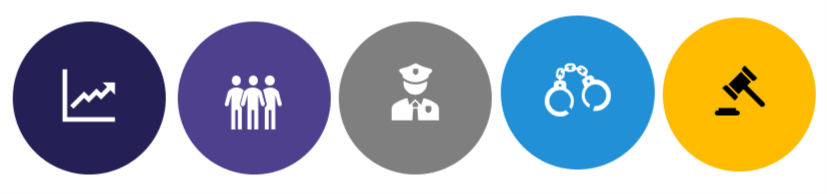 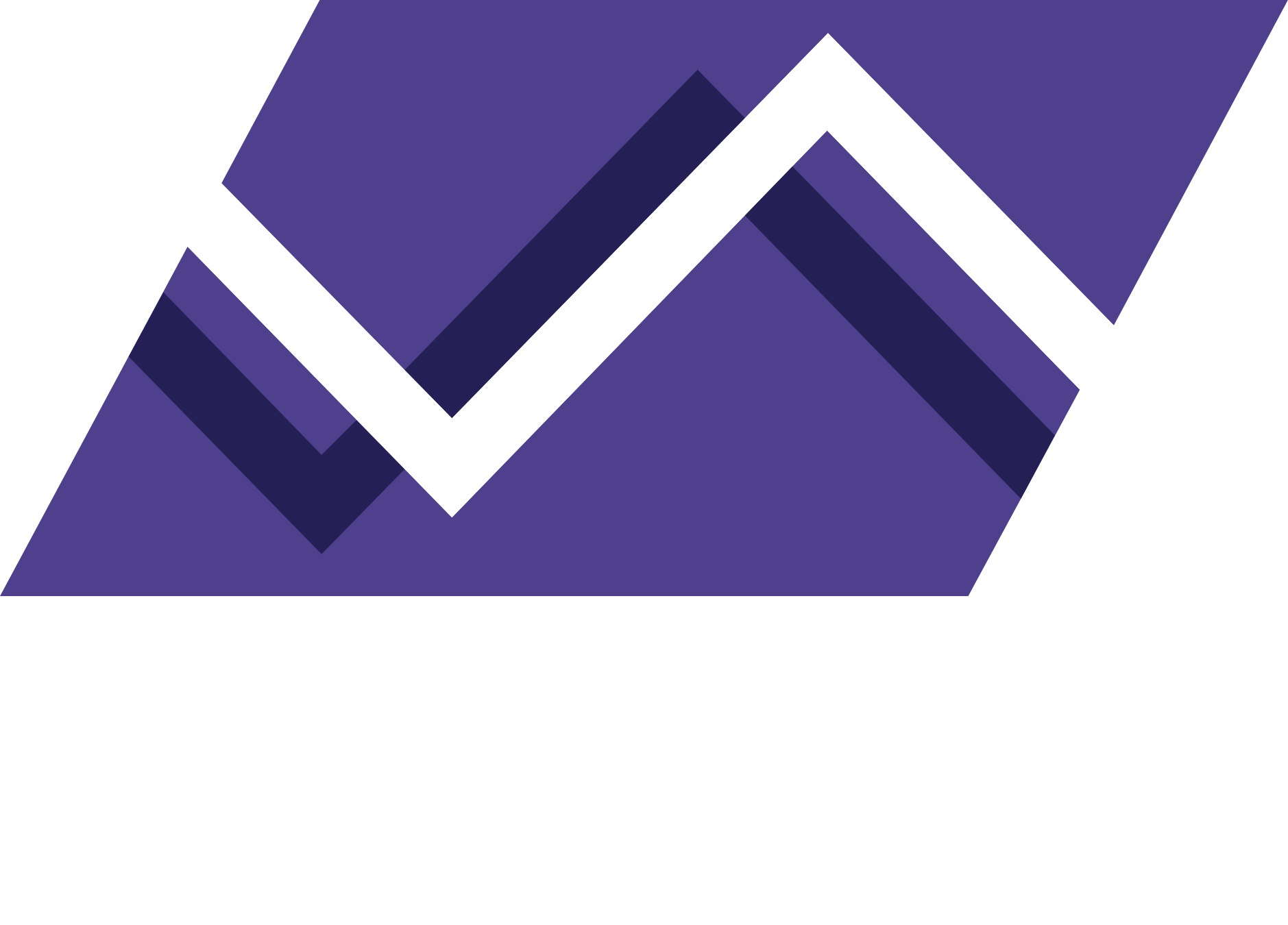 Proportionate impact of remand drivers
7%
Reoffence revocations
Technical breach 
revocations
2019 Remand
2015 Remand
10%
Higher rate of court bail refusal
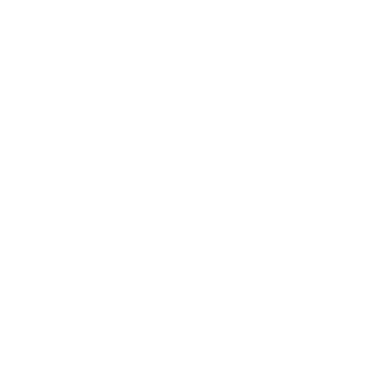 17% was due to increased bail revocations after breach
30%
1,723
more Aboriginal adults entered remand in 2019 than in 2015
Matters proceeded against to court
53%
83% of the rise was due to an increase in people bail refused
17
Summary: key drivers of Aboriginal adults in custody
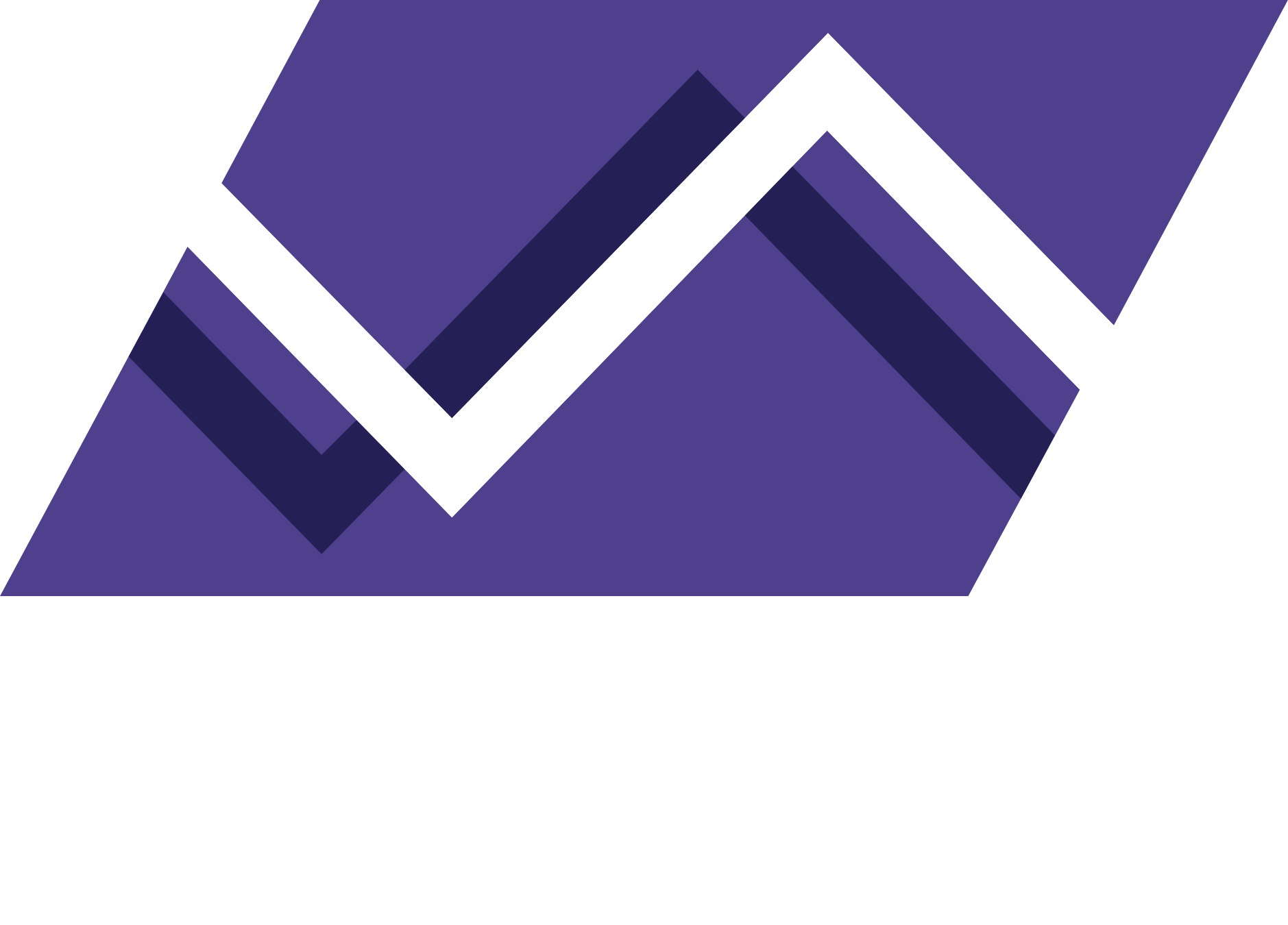 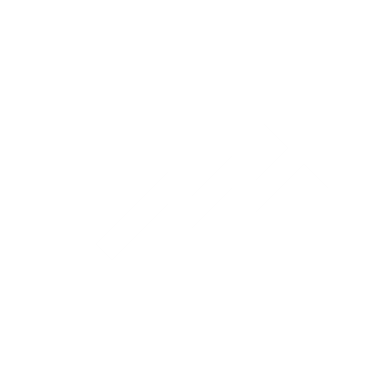 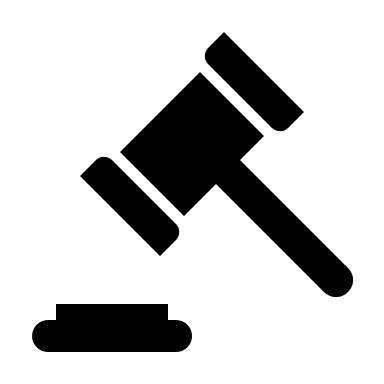 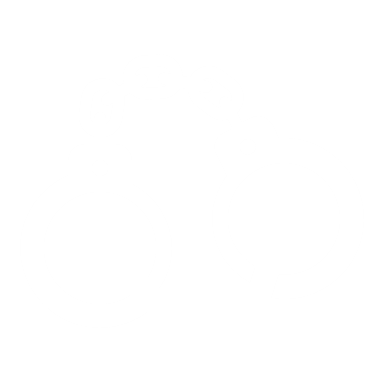 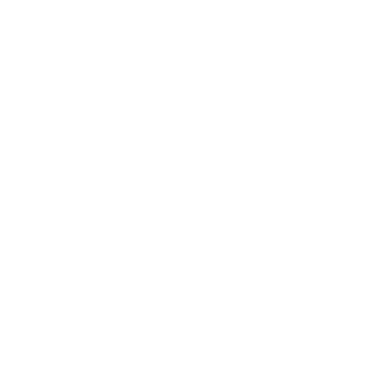 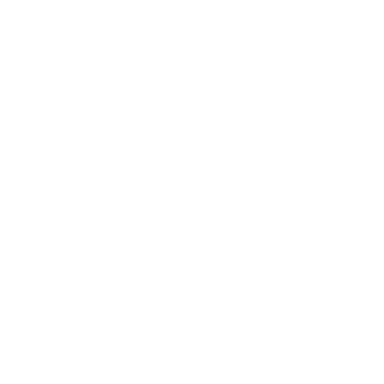 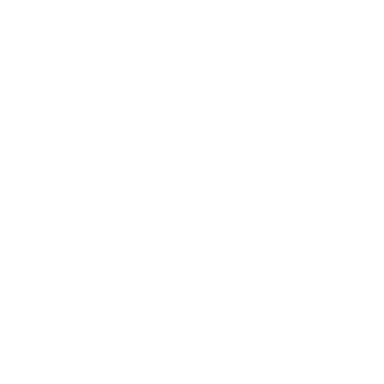 Increase in remand & bail breaches
Prison population increasing
High
 imprisonment 
rate
More violent & breach offenders
More legal 
actions
The number of Court bail refusals rose by 40% 

Bail refusal rates also rose by 22% for Police and 11% for courts

The volume of bail breaches established in court rose but the revocation rate fell
Violent offences made up around two thirds of the increase in sentenced custody & remand (in 5 years)

Sentencing order breaches made up a quarter of the growth in sentenced custody
Total population up 61% in 10 years 

Remand is growing faster than sentenced custody: up 143% in 10 years
Some evidence of systemic bias

Multiple and frequent contacts with the system from a young age compounded by socio economic factors

Almost half of Aboriginal offenders reoffend within 6 months of release
Proven appearances rose 16% in 5 years, leading to more prison sentences 

Violent offending made up 27% of the increase in court volume and had relatively high imprisonment rates
18
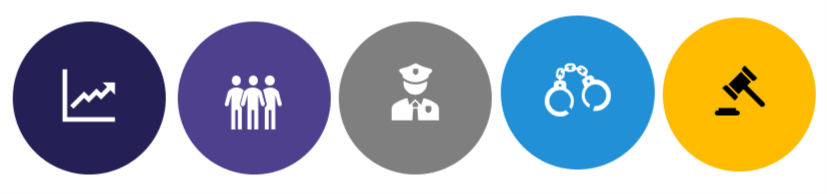 Why the Aboriginal imprisonment rate is so high
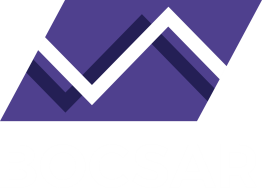 1. Extensive criminal histories of Aboriginal defendants
19%
9%
Non-Aboriginal adults
Aboriginal adults
2. Some evidence of racial bias in decision making
Higher imprisonment rate, in part explained by prior contacts with the justice system

Aboriginal adults were more than twice as likely to be sentenced to prison in 2019.

Aboriginal adults were also significantly more likely to have prior contact with the criminal justice system.

BOCSAR research suggests potential systemic biases, but further work is needed.
Imprisonment rate, 2019
Bail  
Aboriginal defendants more likely to be bail refused by Police than non-Aboriginal defendants (Klauzner and Yeong (2021) found a 2.8 percentage point difference)

Sentencing
Aboriginal people 1 percentage point more likely to be imprisoned for serious assault after controlling for additional covariates (Thorburn and Weatherburn, 2018)
19
[Speaker Notes: Notes:
Prior breach offence includes: breach of custodial order, breach of community-based order and breach of violence restraining orders.
Non-Aboriginal excludes unknown.

Reference: BOCSAR 21-20159 proven appearances 2019

BOCSAR internal reference: \\SYDSJWFP01.internal.justice.nsw.gov.au\STJA-BCS\Workgroup\Insights\JIA\JIAs - workings\21-20126 Closing the Gap\21-20332 Workshop 1 presentation\Adults - target 10\Data\21-20159 proven appearances 2019 (cohort of Aboriginal ppl in cjs).xlsx]
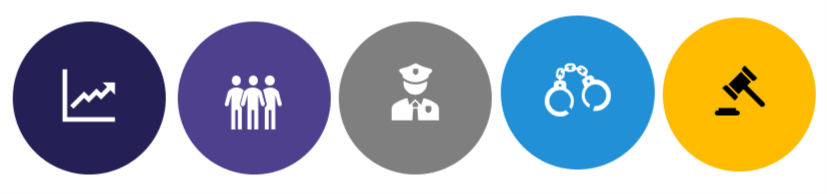 Re-offending after release from custody
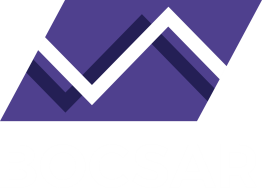 Most common type of re-offence for Aboriginal adults
Re-offending rate after release 2019
Note that the percentages presented are cumulative
Reoffending is common soon after release

Almost half (46%) of Aboriginal adults offend within 6 months of release from custody (compared to 30% of non-Aboriginal adults)
The most common reoffence types are theft, assault, breach AVO, driving/licence offences and drug possession.
20
[Speaker Notes: Notes:
Re-offending rates are cumulative 
Re-offence type is the offence type by 6 months after release

Reference: BOCSAR 21-20112 reoffending database 

BOCSAR internal reference: \\SYDSJWFP01.internal.justice.nsw.gov.au\STJA-BCS\Workgroup\Insights\JIA\JIAs - workings\21-20126 Closing the Gap\21-20332 Workshop 1 presentation\Adults - target 10\Data\Reoffending and bail summaries - reoffend after custody.xlsx]
Summary: key drivers of Aboriginal adults in custody
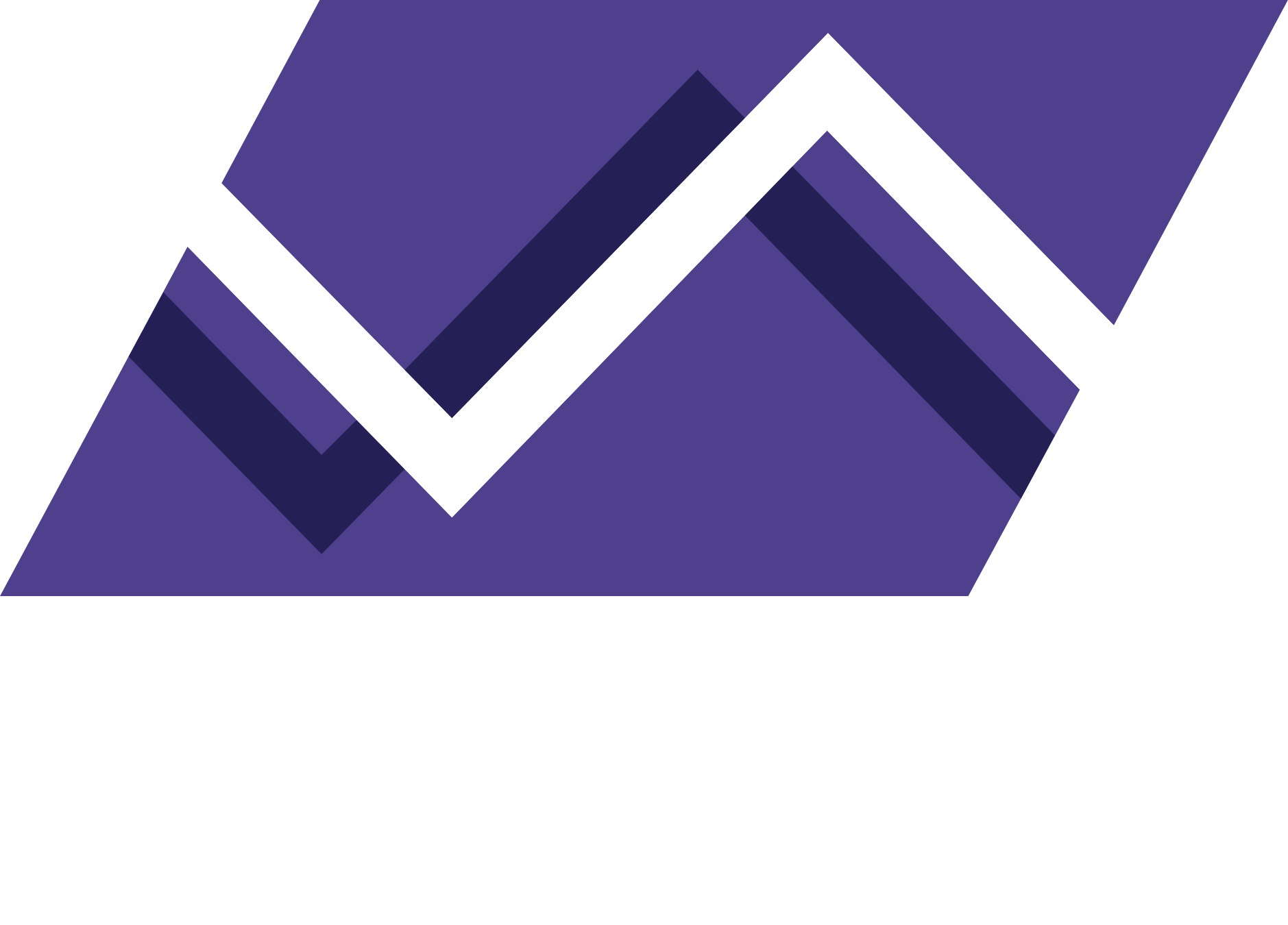 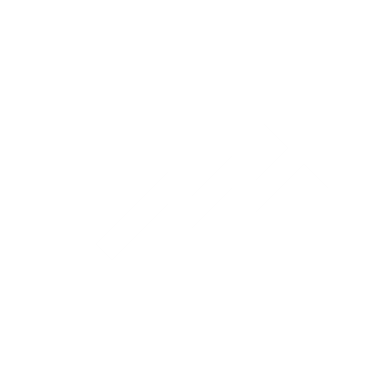 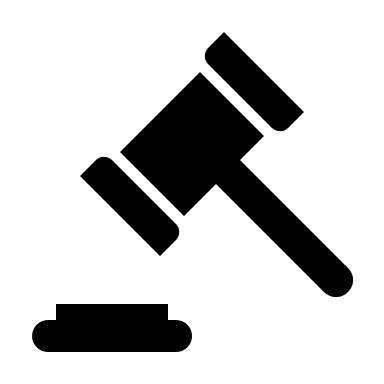 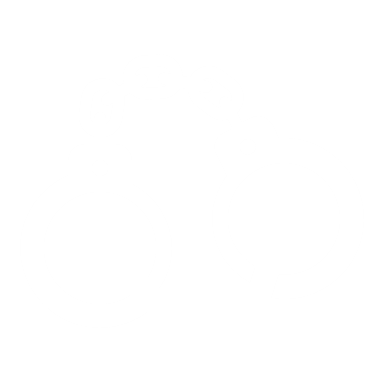 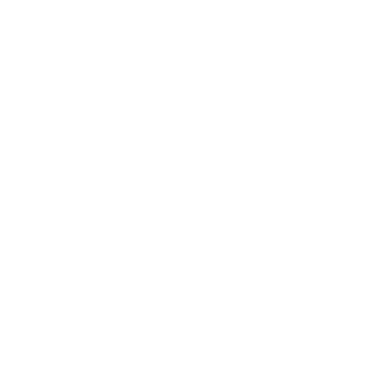 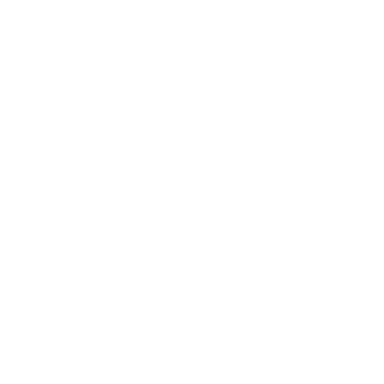 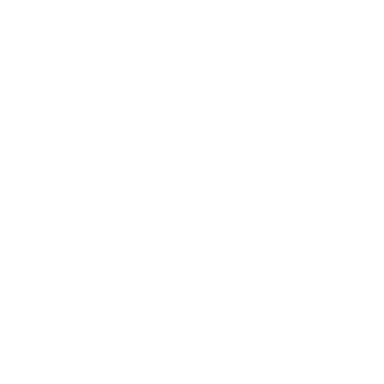 Increase in remand & bail breaches
Prison population increasing
High
 imprisonment 
rate
More violent & breach offenders
More legal 
actions
The number of Court bail refusals rose by 40% 

Bail refusal rates also rose by 22% for Police and 11% for courts

The volume of bail breaches established in court rose but the revocation rate fell
Violent offences made up around two thirds of the increase in sentenced custody & remand (in 5 years)

Sentencing order breaches made up a quarter of the growth in sentenced custody
Total population up 61% in 10 years 

Remand is growing faster than sentenced custody: up 143% in 10 years
Some evidence of systemic bias

Multiple and frequent contacts with the system from a young age compounded by socio economic factors

Almost half of Aboriginal offenders reoffend within 6 months of release
Proven appearances rose 16% in 5 years, leading to more prison sentences 

Violent offending made up 27% of the increase in court volume and had relatively high imprisonment rates
21
Potential Impacts and Levers
Projected NSW Aboriginal prison population
Understanding the scale of the Adult target
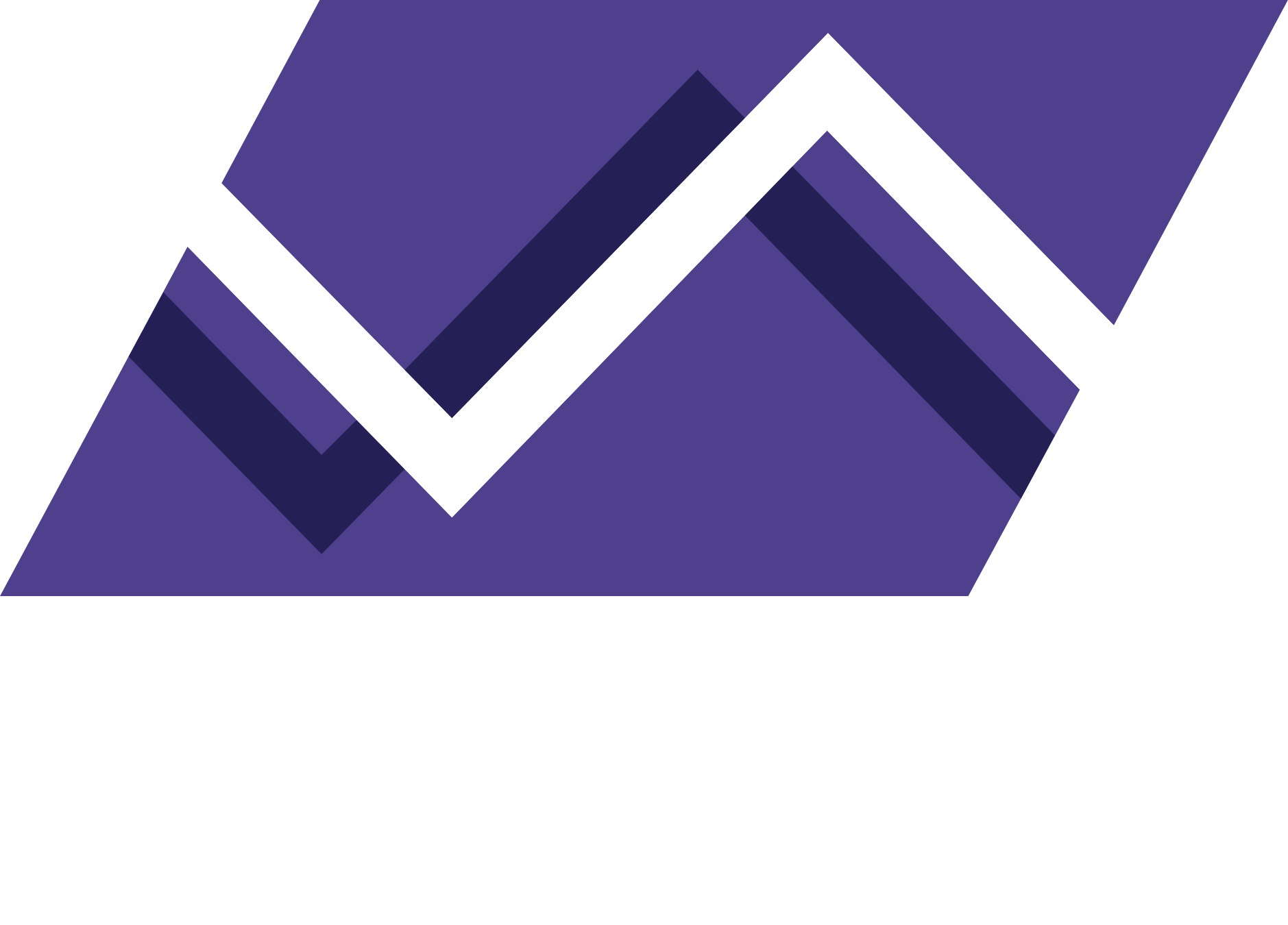 Continuation of historical trend*
2031 population if current incarceration rate is maintained
Closing the Gap target
Adult incarceration target
By 2031, reduce the rate of Aboriginal adults held in incarceration by at least 15%
In 2019 population terms, a reduction of 15% equates to approx. 500 prisoners
23
*Unpublished statistical forecast based on trend in risk of imprisonment per population between 2006 and 2019
[Speaker Notes: Internal reference:
S:\Workgroup\Insights\JIA\JIAs - workings\21-20126 Closing the Gap\21-20250 Scenario testing]
Comparing the strength of different levers
Some offence types have very little direct impact on imprisonment
Avoiding:
ALL Goods in Custody court actions → would only remove 30 Aboriginal adults from custody
ALL Drug Possession court actions → would only remove 8 Aboriginal adults from custody
24
Note: All analysis undertaken on an average basis, and outcomes should be taken as indicative. Custody impacts are estimated as average point in time (stock).
[Speaker Notes: Internal reference:
S:\Workgroup\Insights\JIA\JIAs - workings\21-20126 Closing the Gap\21-20250 Scenario testing]
Comparing the strength of different levers
25
Note: All analysis undertaken on an average basis, and outcomes should be taken as indicative. Custody impacts are estimated as average point in time (stock).
[Speaker Notes: Internal reference:
S:\Workgroup\Insights\JIA\JIAs - workings\21-20126 Closing the Gap\21-20250 Scenario testing]
Potential levers
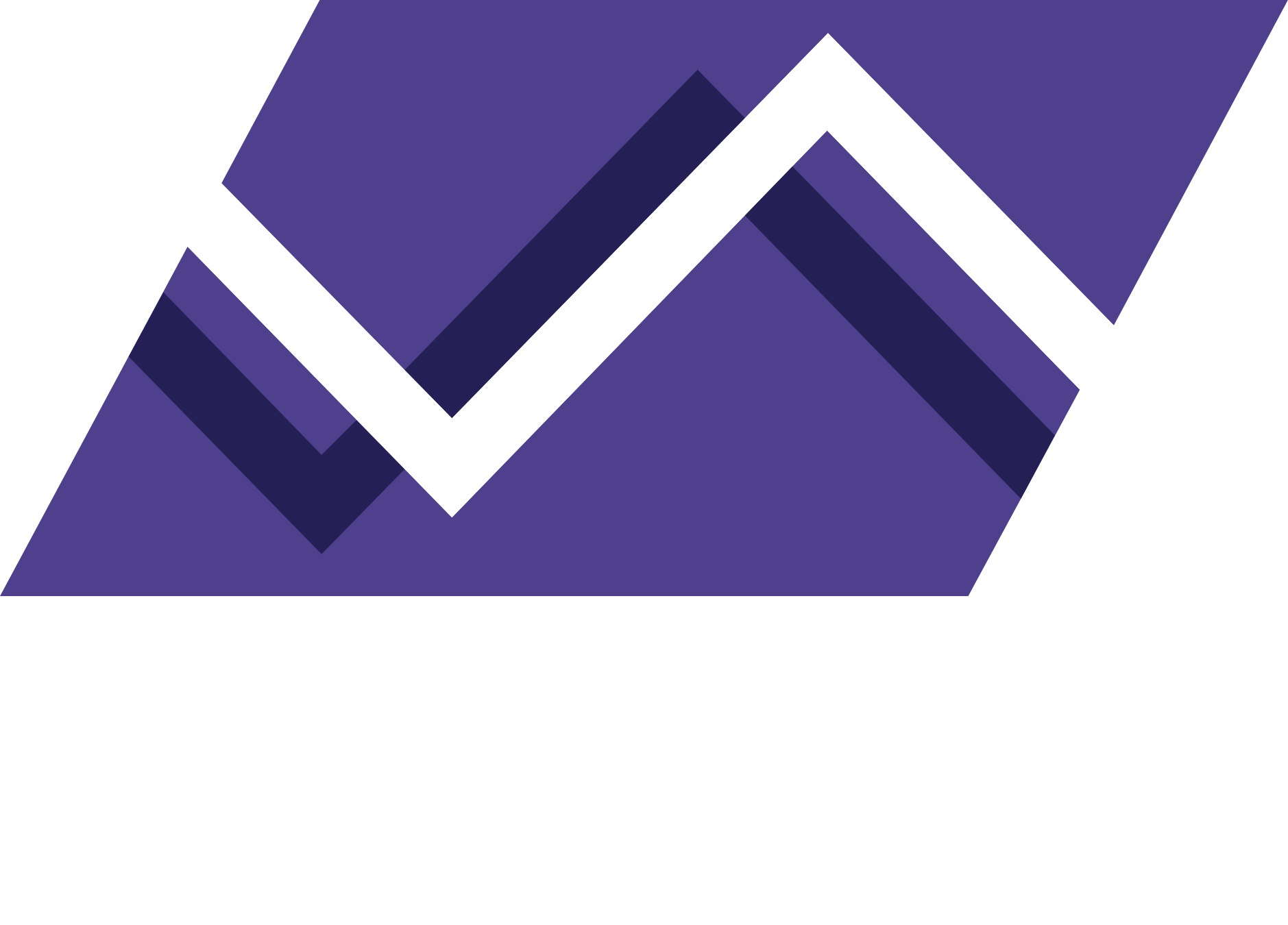 Improving the justice system
Sentencing
Reducing entry into the justice system
Custody and post-release
Reduce length of imprisonment 
Reduce short prison terms
Improve community sentencing options
Improve compliance with sentencing orders
Reduce reoffending on community orders
Reduce crime (specifically the highest contributors, like DV)
Reduce arrests
Divert from the justice system
Better respond to risk factors (like mental health and drug use)
Redirect from remand to bail (e.g, focus on addressing recent increases in bail refusals)
Reduce technical breaches of conditions on orders
Alternative court processes and programs
Faster court processes
Reduce risk factors for offenders in prison
Increase likelihood of parole
Better use of time on parole
Reduce returns to prison, focusing on pre-release planning and post-release supports
Redirect to alternative places of detention or supervision
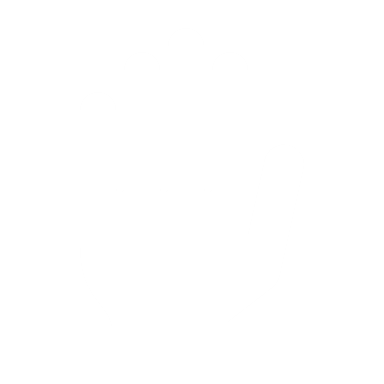 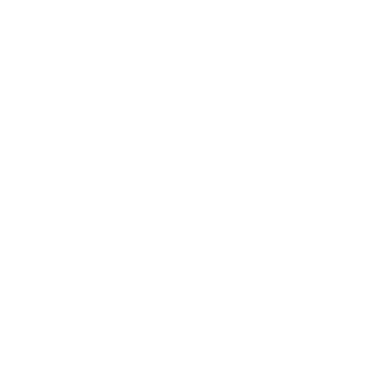 26